Wello
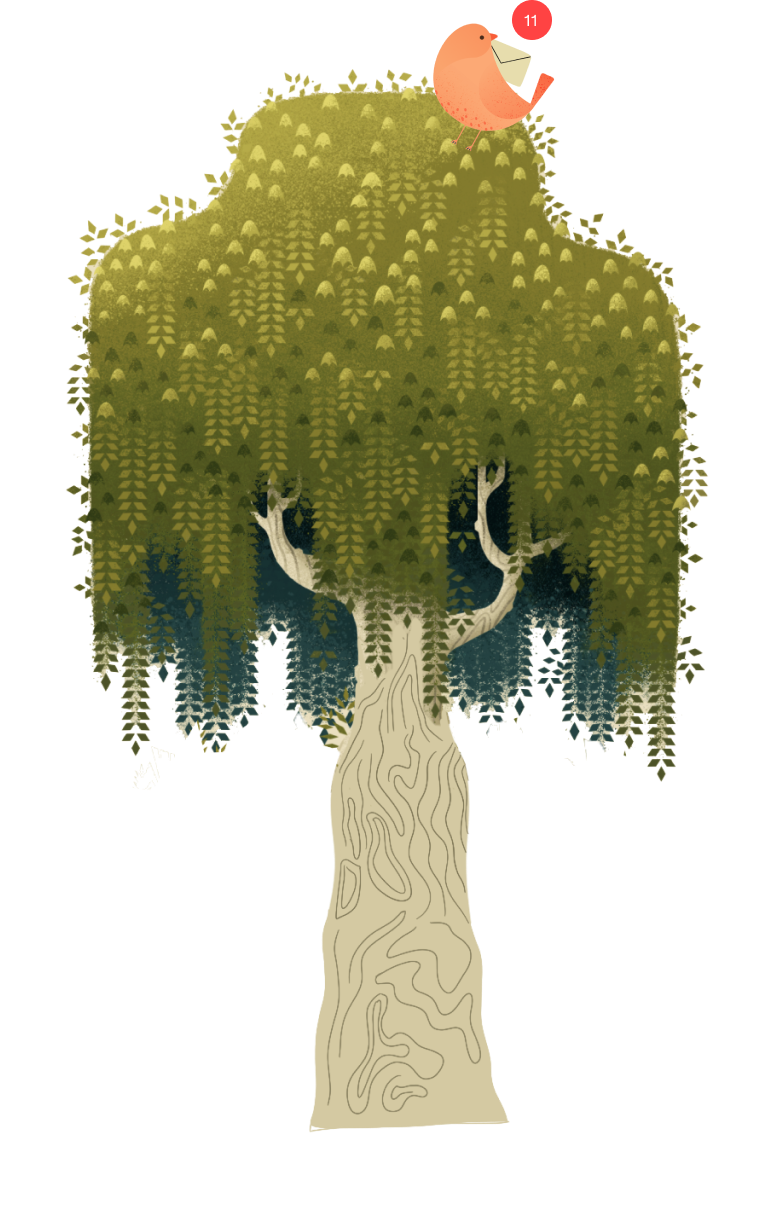 by Team EduCaution
Med-fi Prototype #2 & Usability Study
Team EduCaution
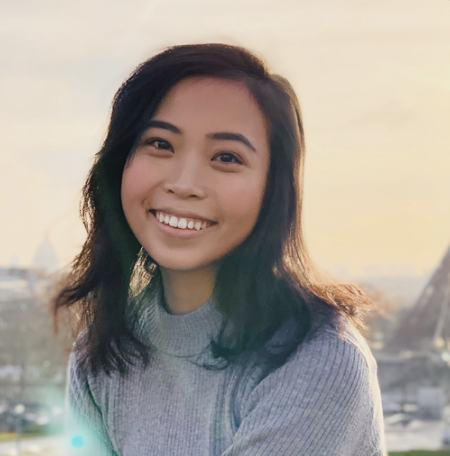 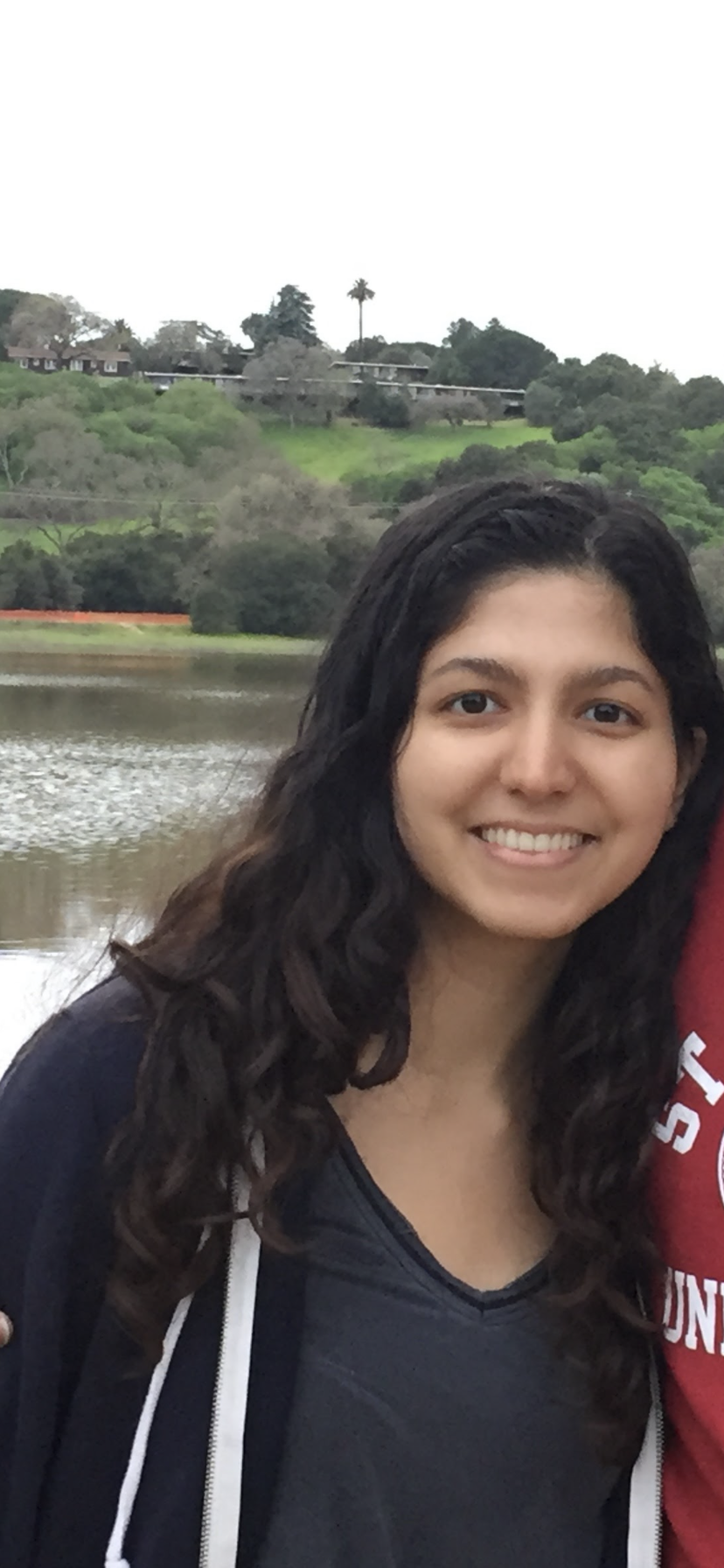 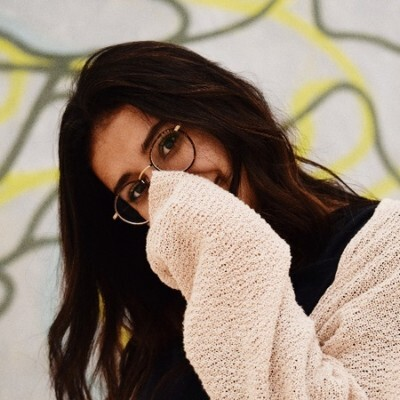 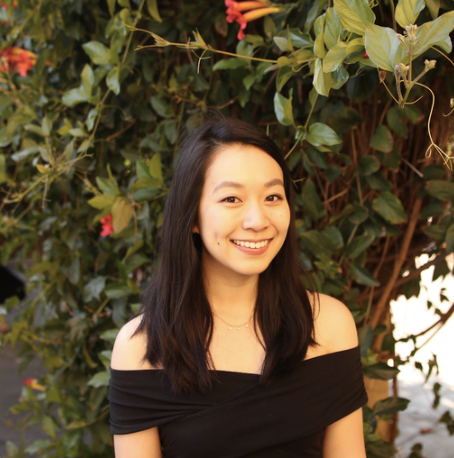 Neha C.
Victoria D.
Ingrid F.
Isha K.
Overview
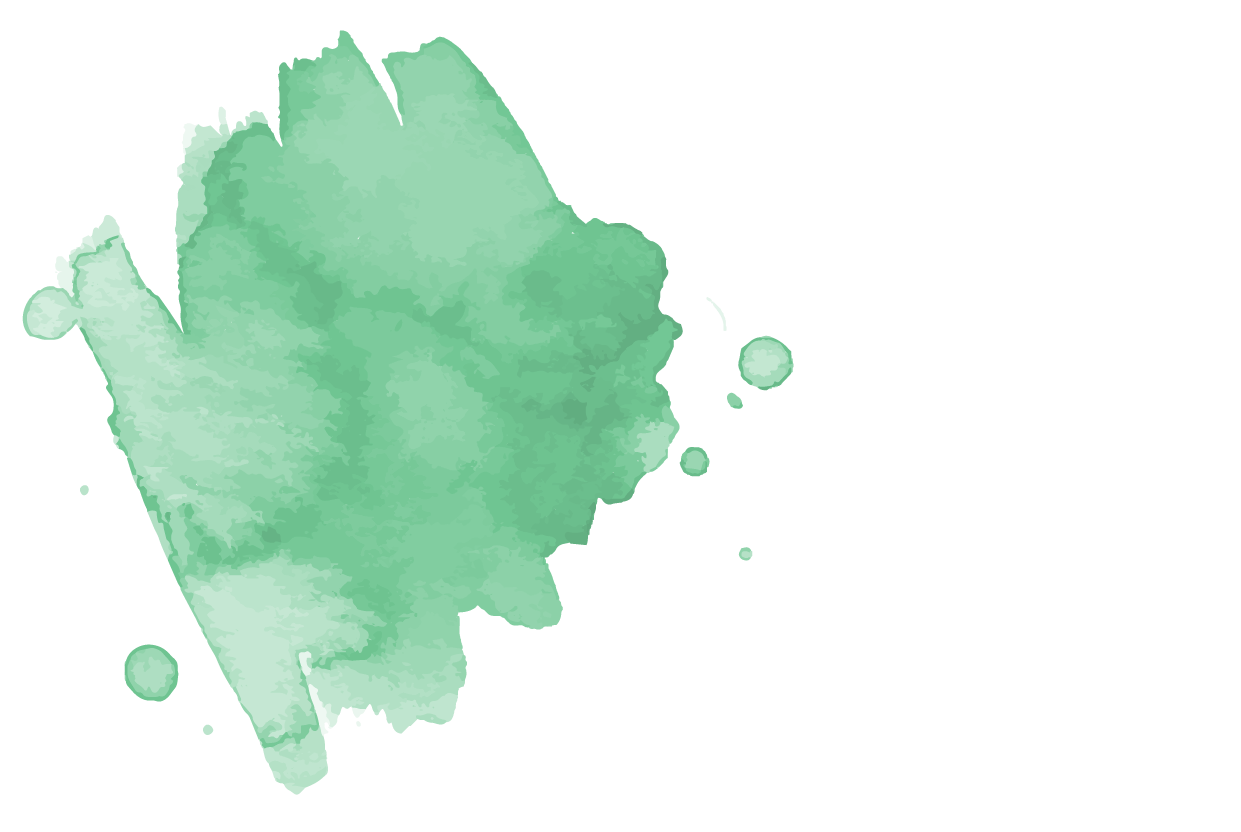 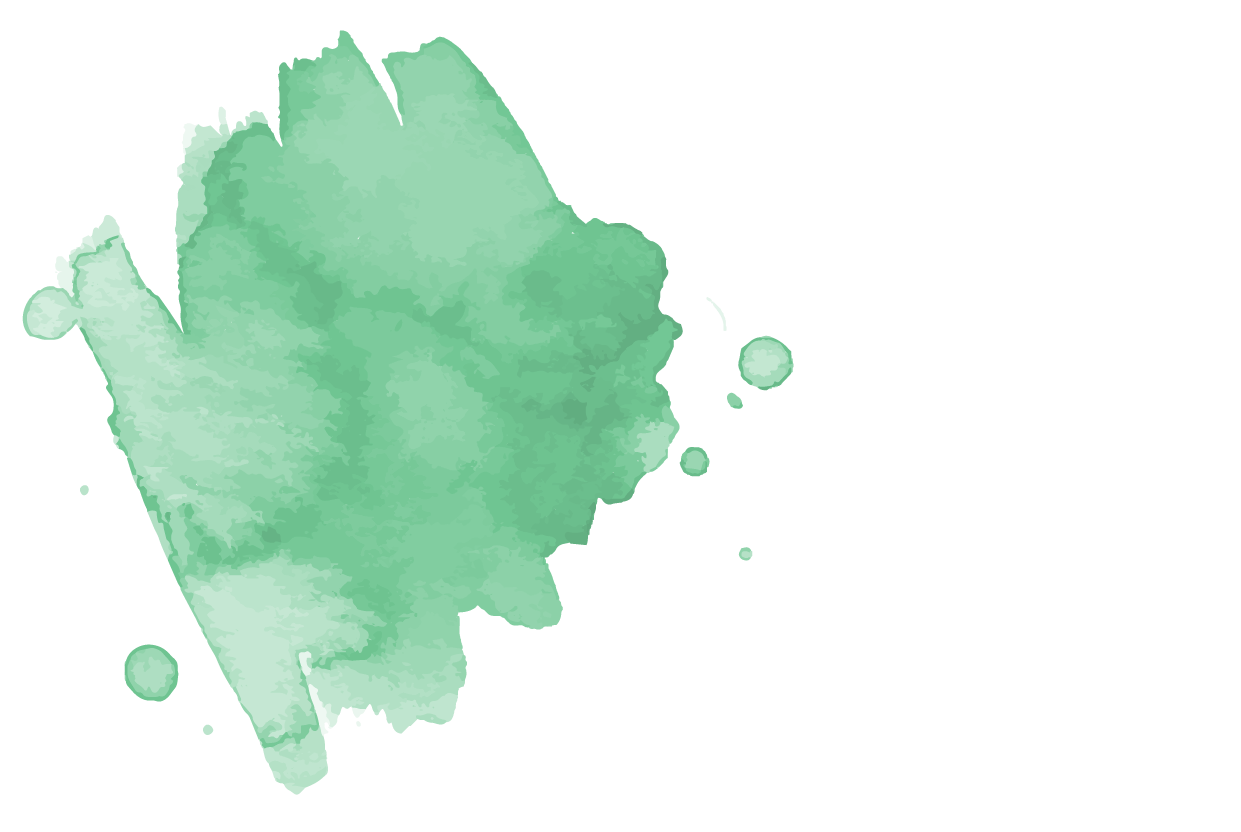 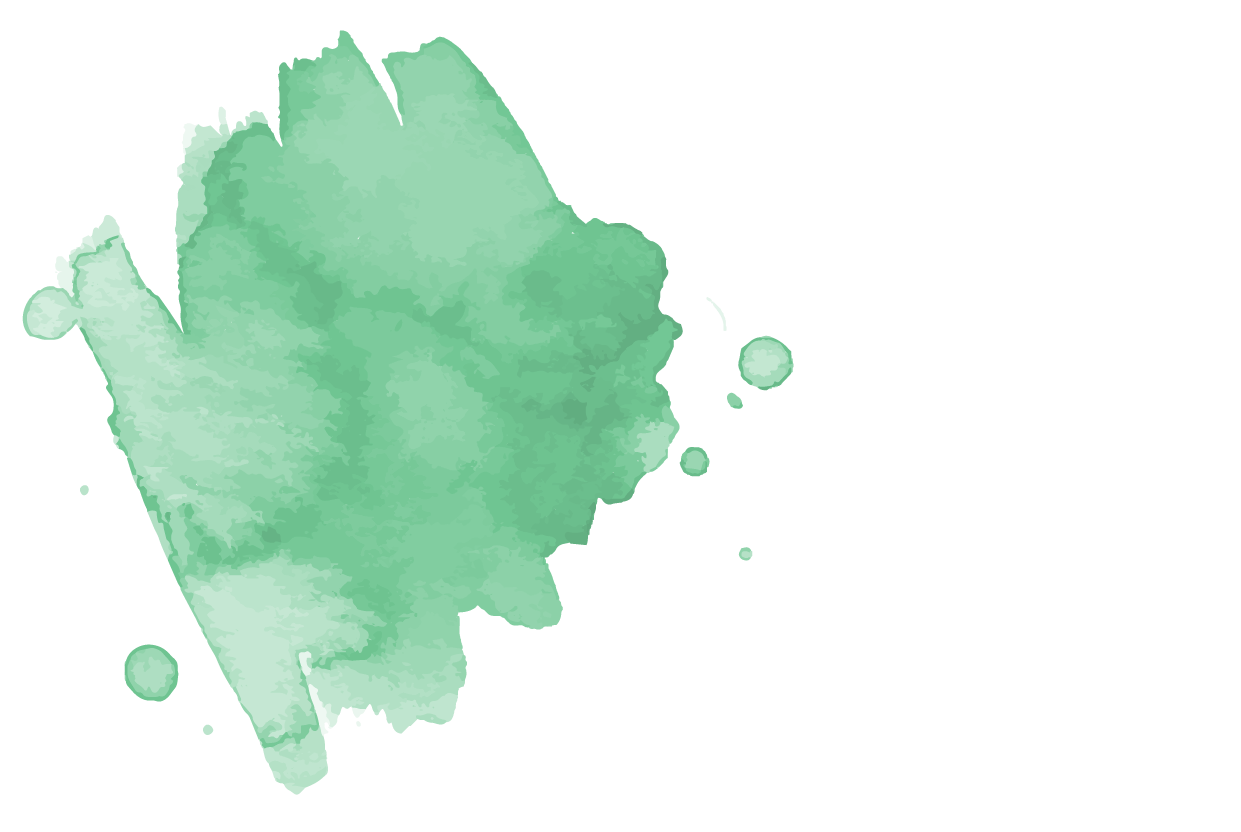 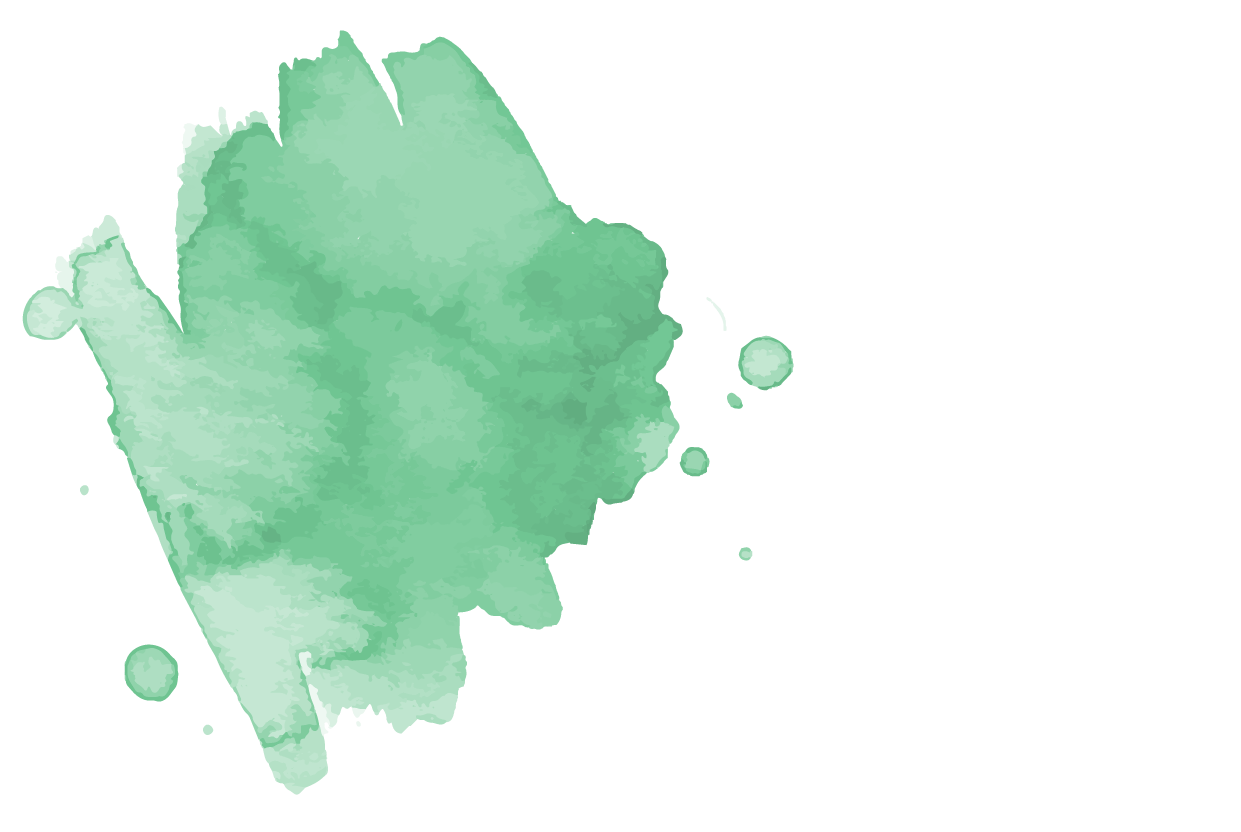 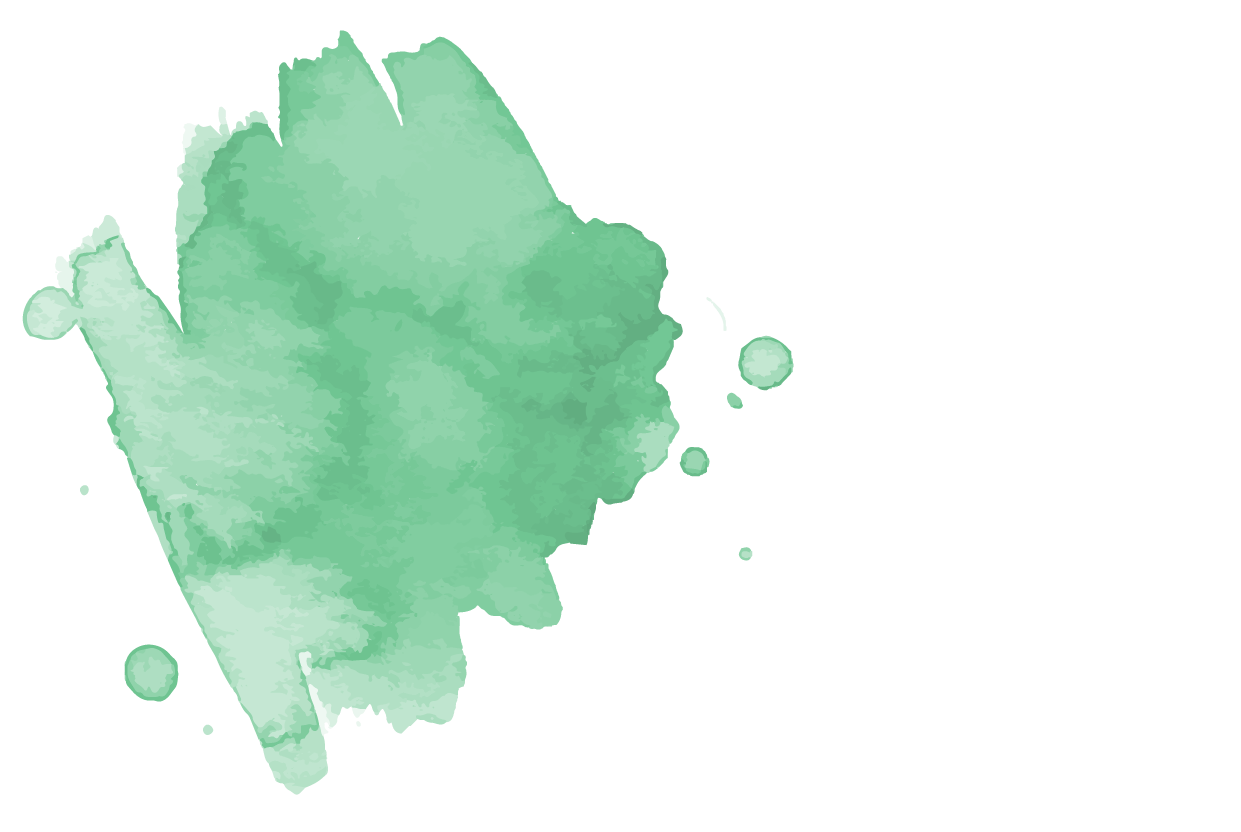 01
04
05
03
02
Interface redesign #1
Interface redesign #2
Overview of usability study
Application of AI
Test results
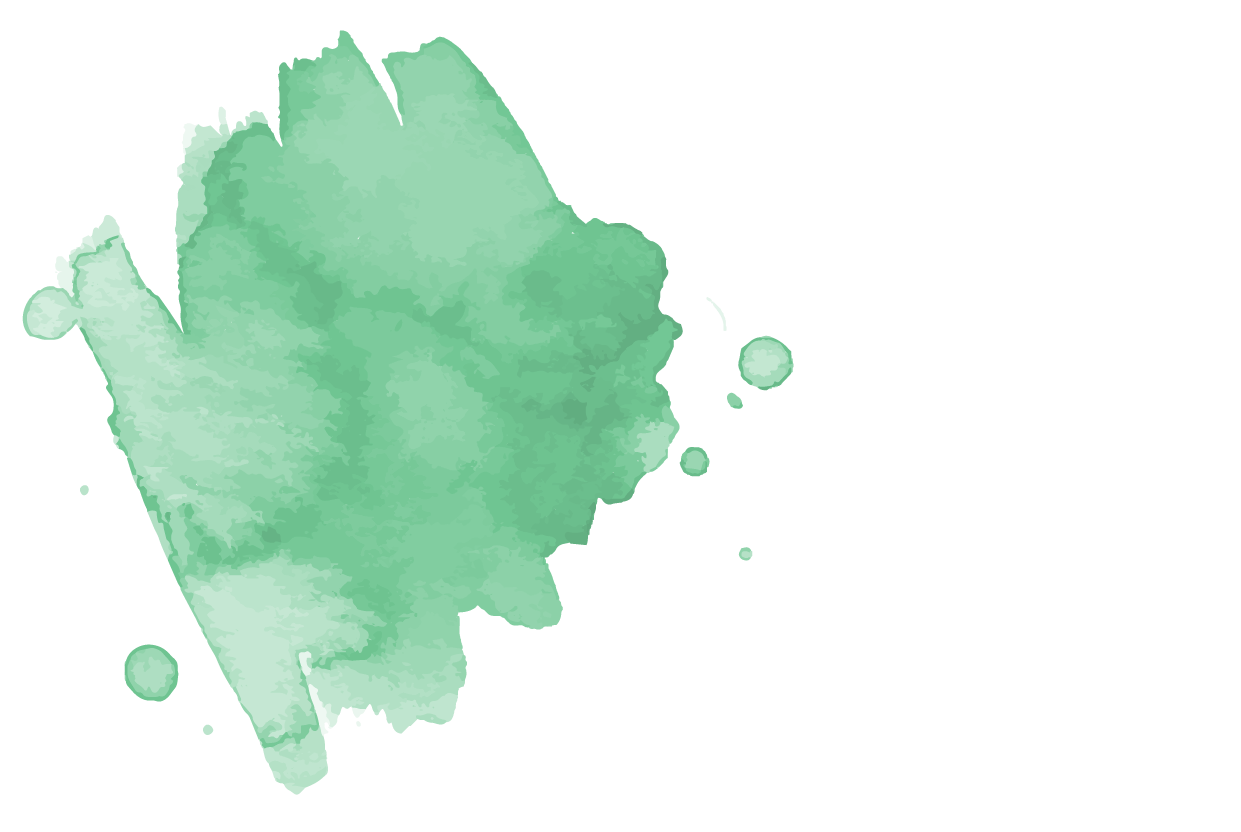 01
Interface redesign #1
Wello home page
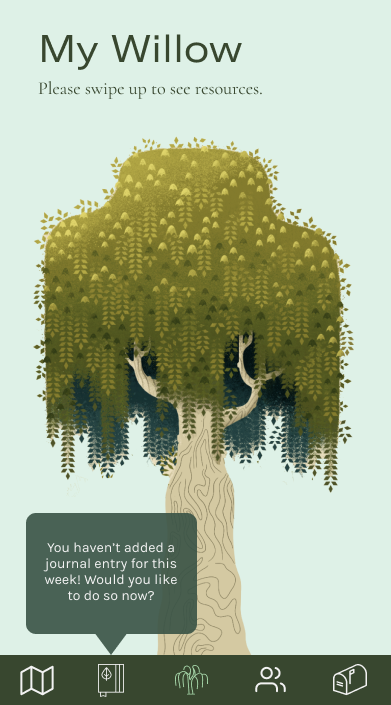 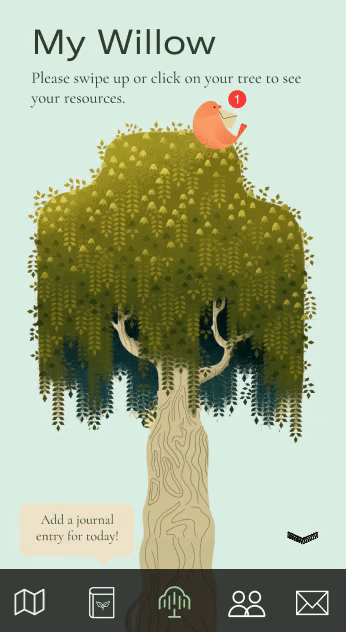 Add ability to tap the willow to see resources

Add animated arrow to scroll down to see resources

Add visuals to willow tree for a more personalized + cheerful feel
before
after
Friends’ willows
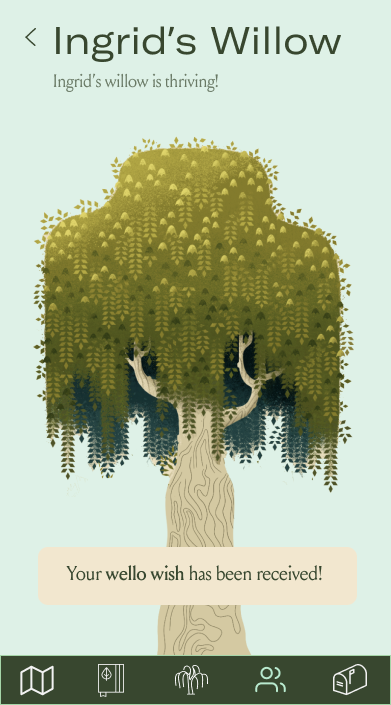 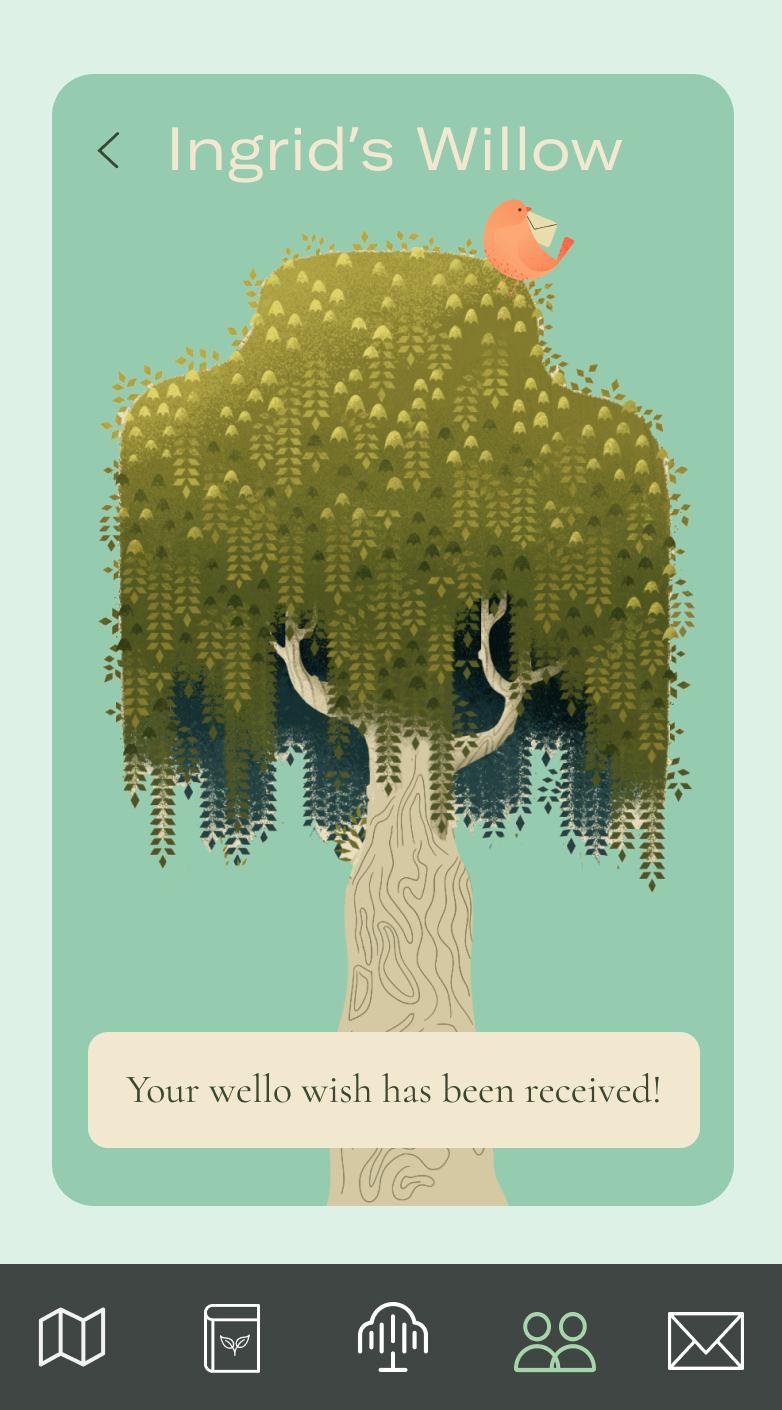 Display friends’ willows on colored “cards” to differentiate from your own willow

Display bird visual on friend’s willow to indicate your message was sent
before
after
Wello wishes inbox
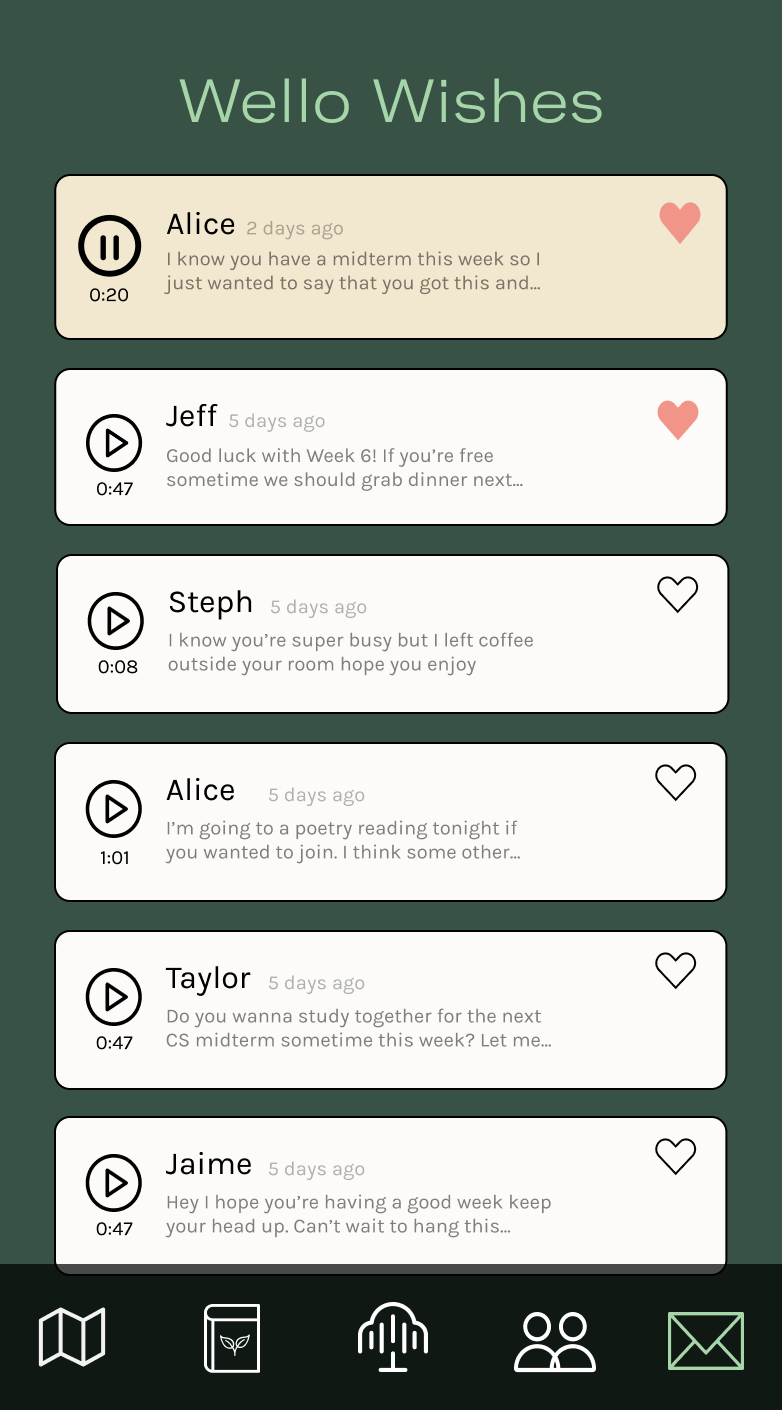 Stores all audio messages and automatically transcribes them

Ability to pin favorite messages
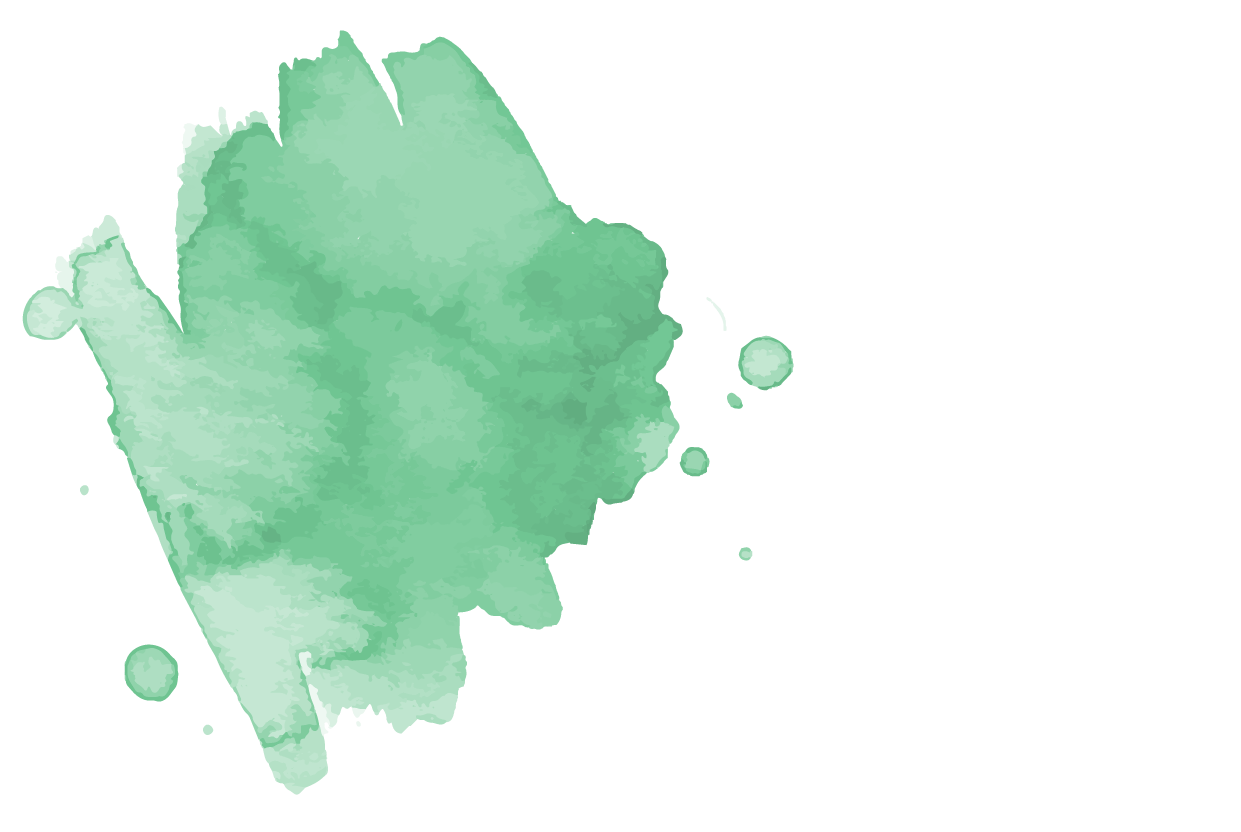 02
Overview of usability study
Study goals
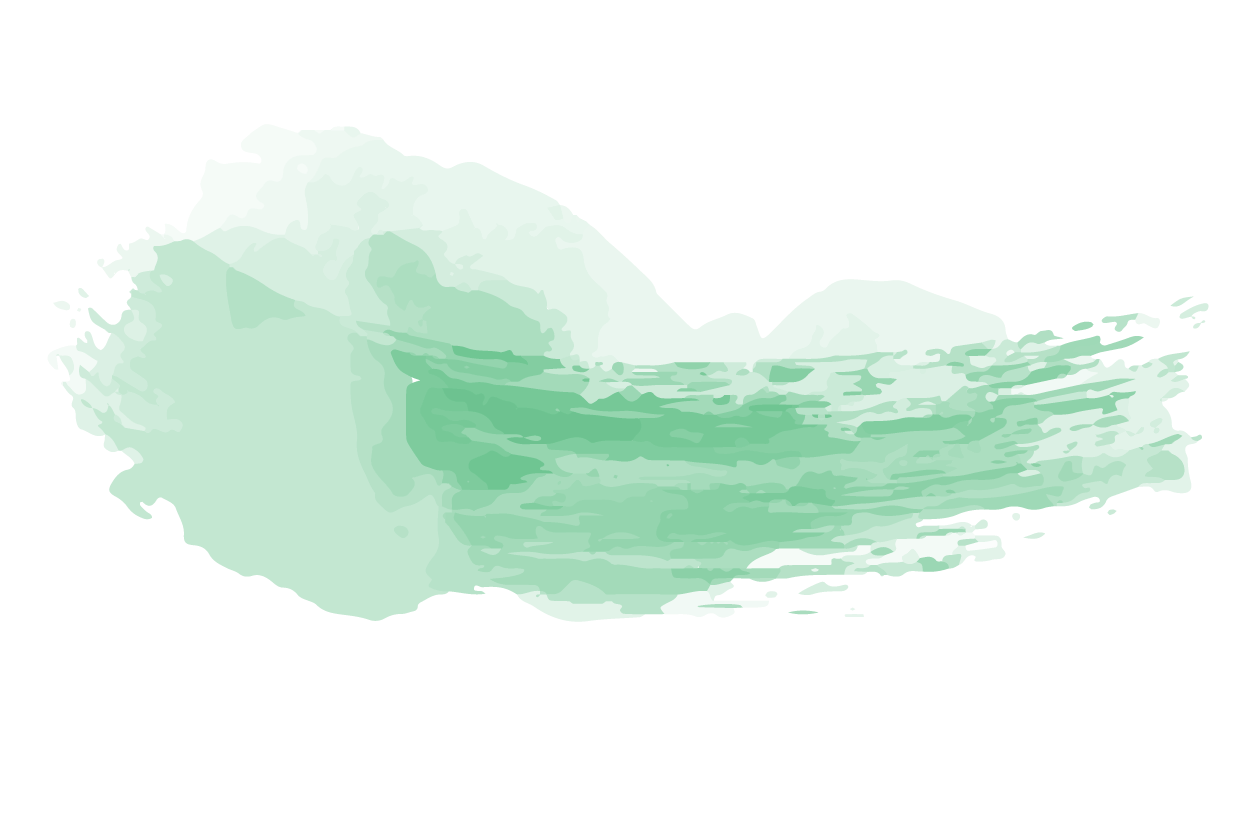 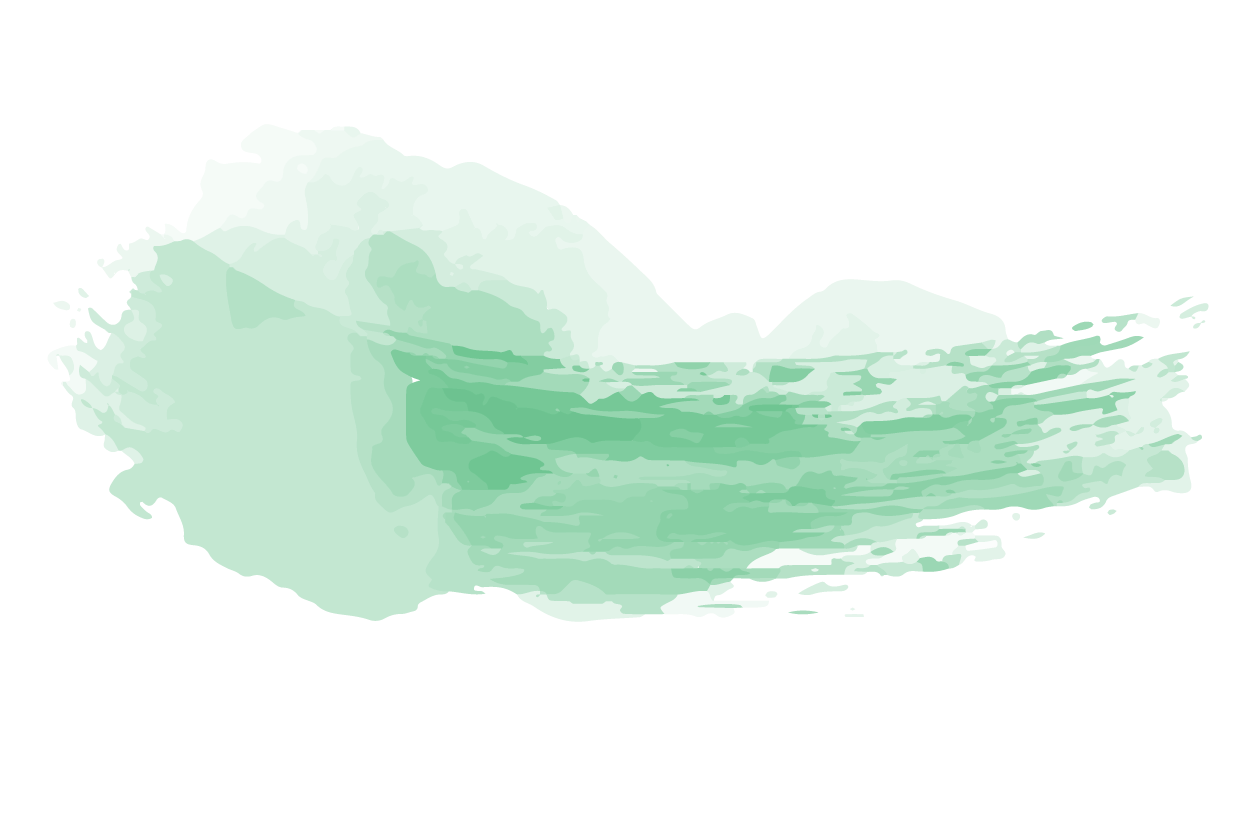 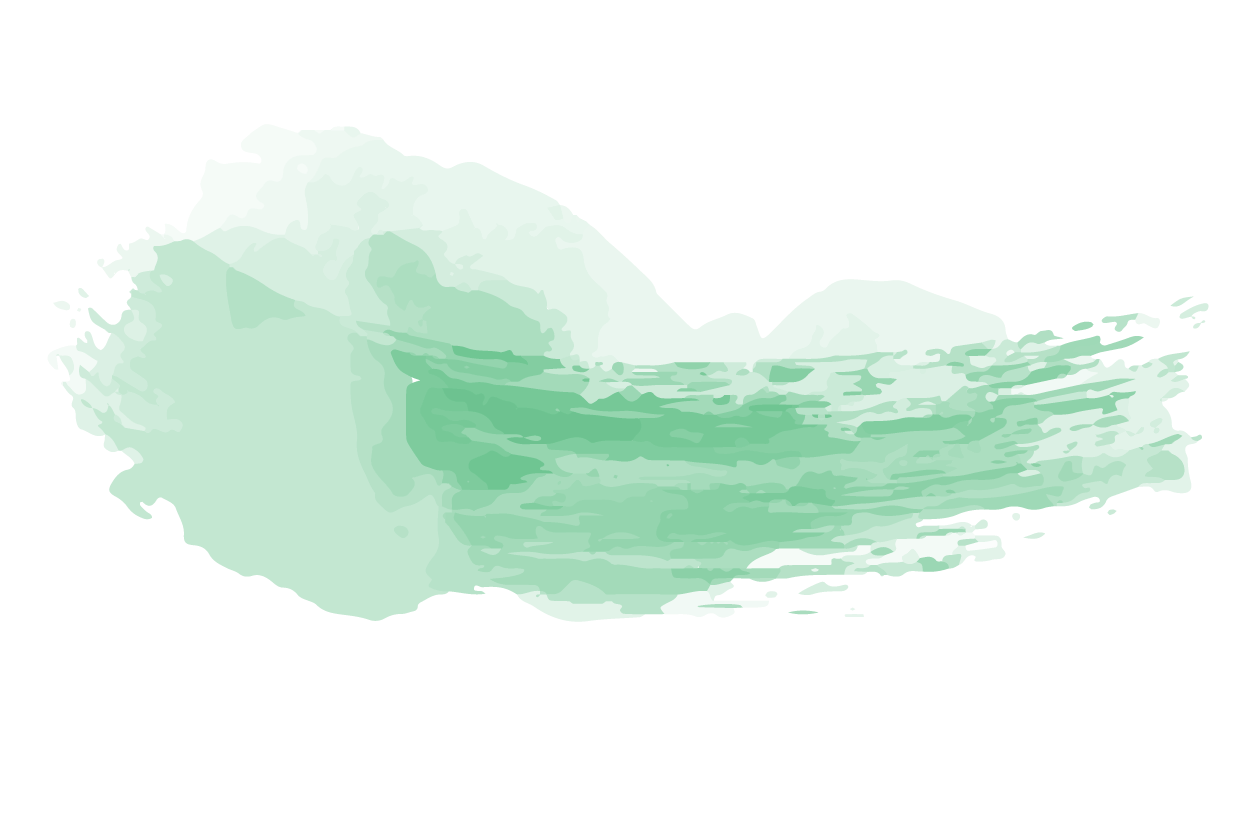 Ensure that users understand the willow metaphor
Assess interest in and motivation to use the app
Receive feedback on visual design and usability issues
Study plan + procedure
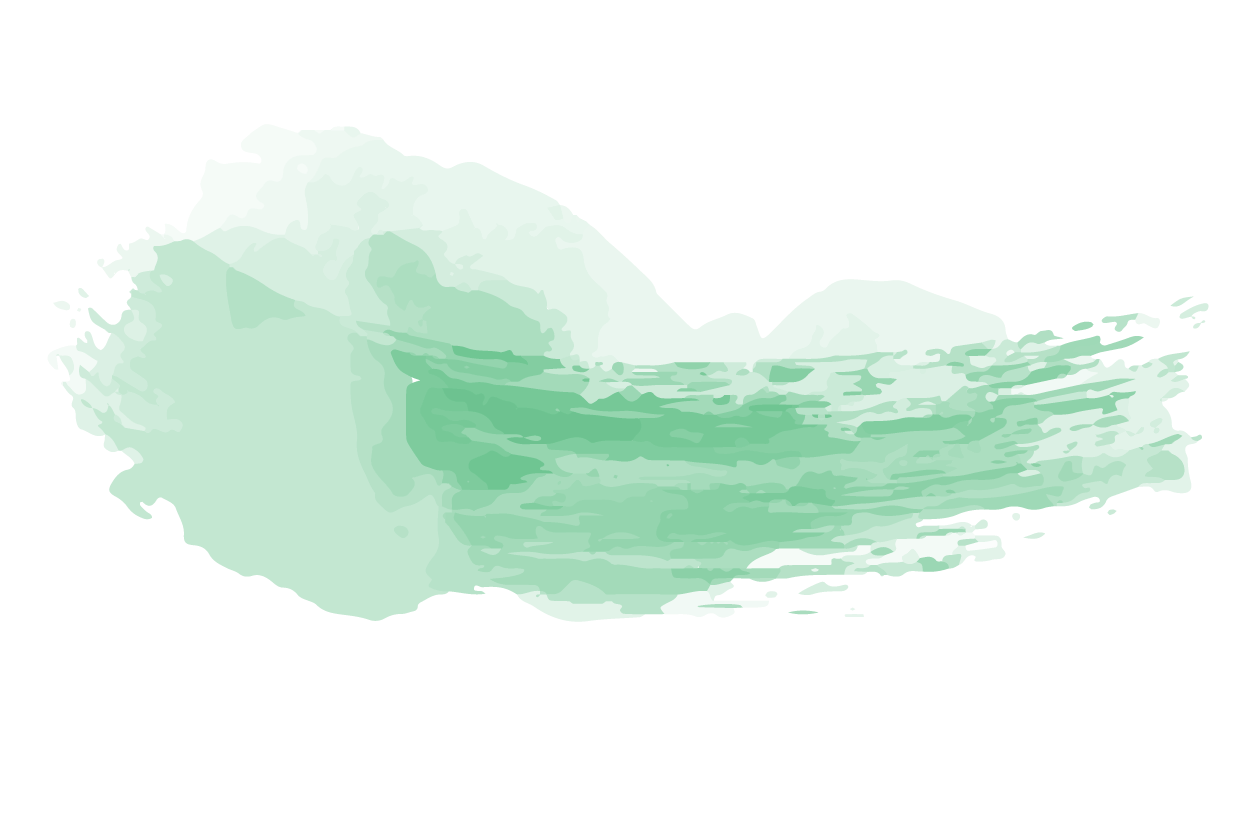 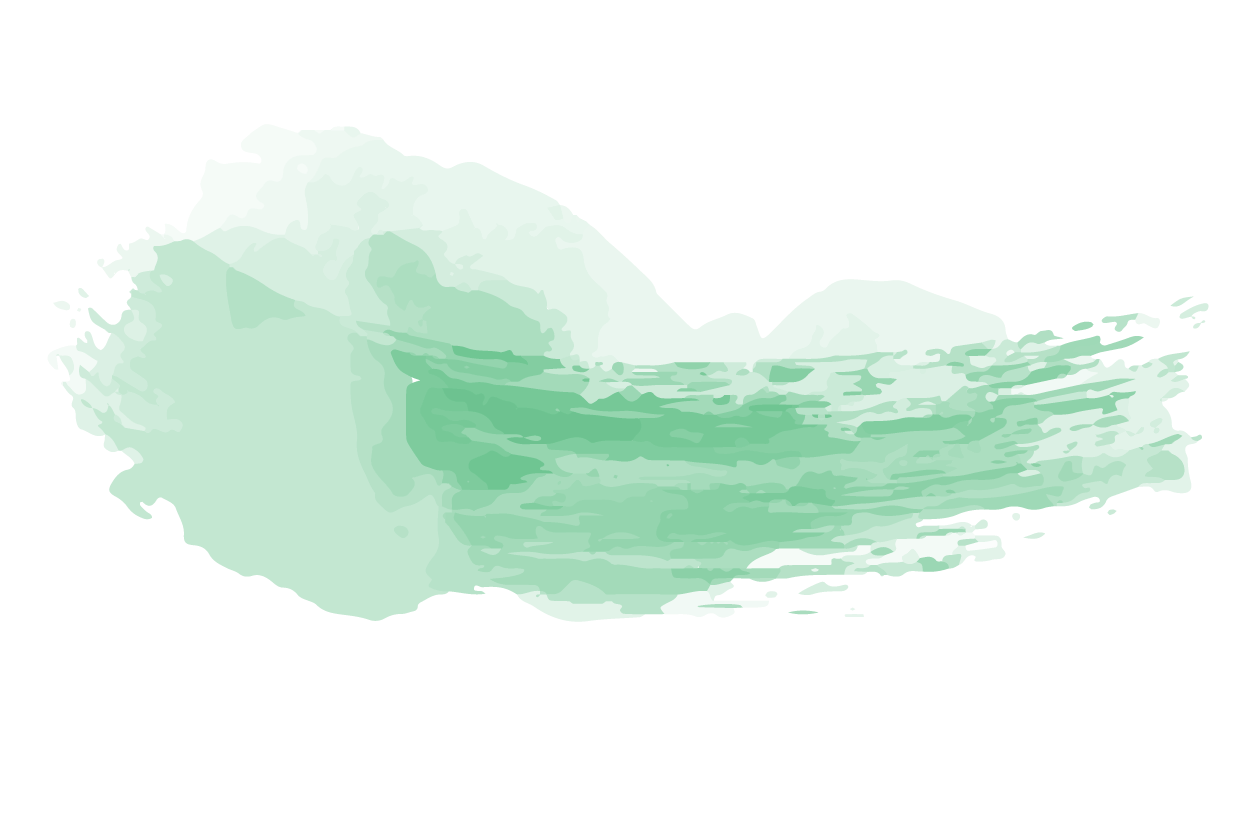 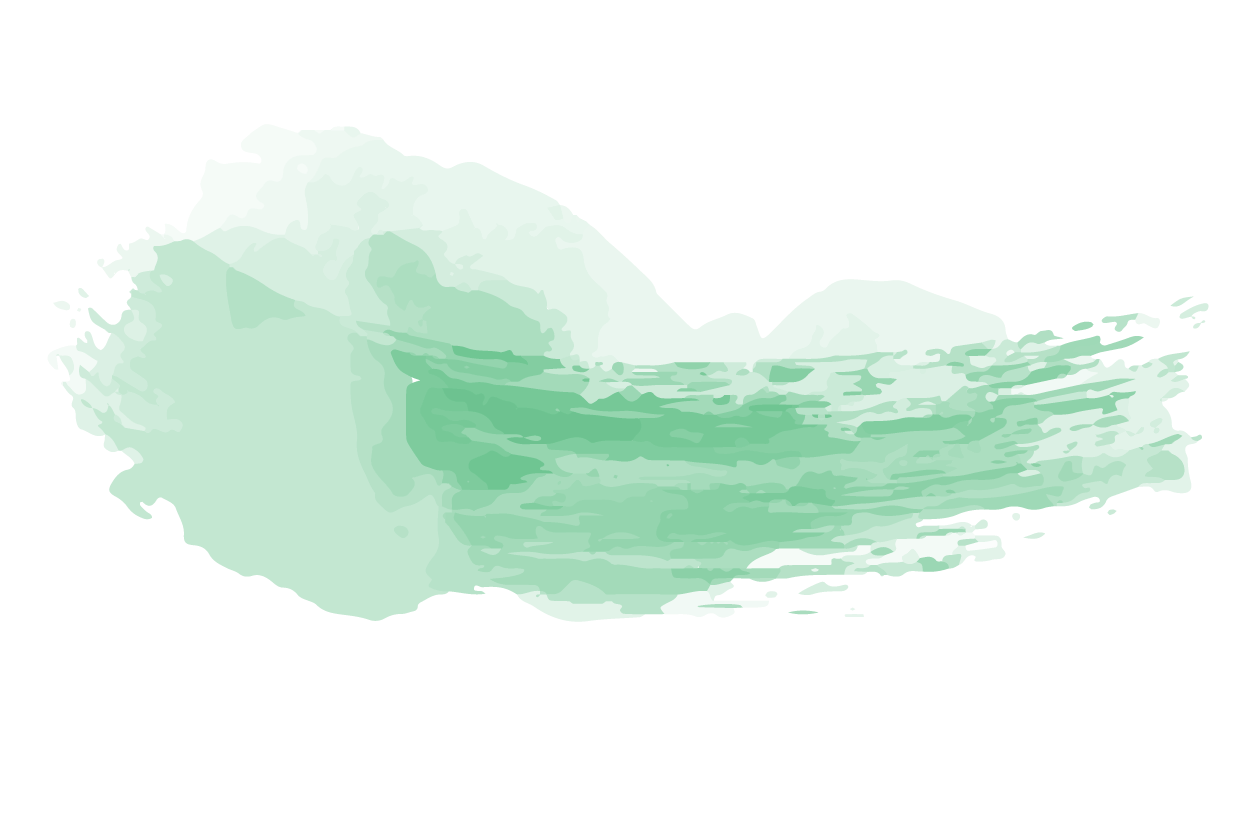 Target users: university students
Recruit users via snowball sampling
Facilitate tasks 
+ discussion 
(Maze + Zoom)
Participants
Jimmy, 24
Recent grad in public policy from a private university
P1
Vikas, 22
Senior studying CS at a UC
P6
Dan, 18
Freshman studying music at a large public school
P2
P5
P3
P4
Serene, 23
Graduate student at a state university
Michelle, 21
Sophomore at a small liberal arts college
Angela, 21
Junior at a large public school
+ 5 participants who completed our prototypes individually & anonymously
Virtual user testing
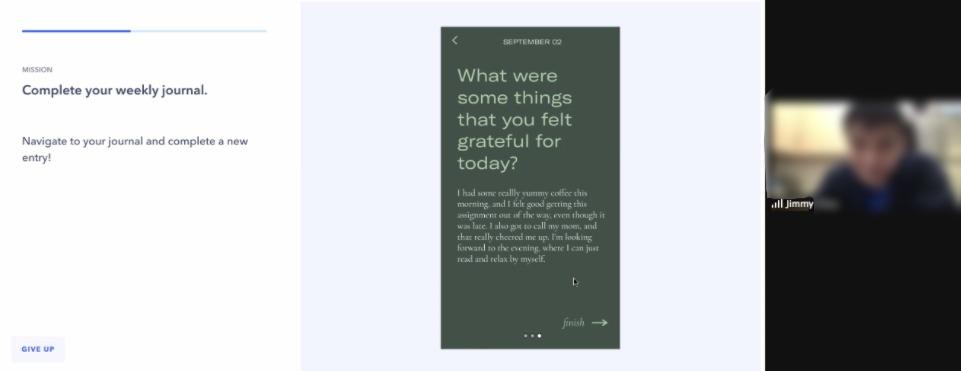 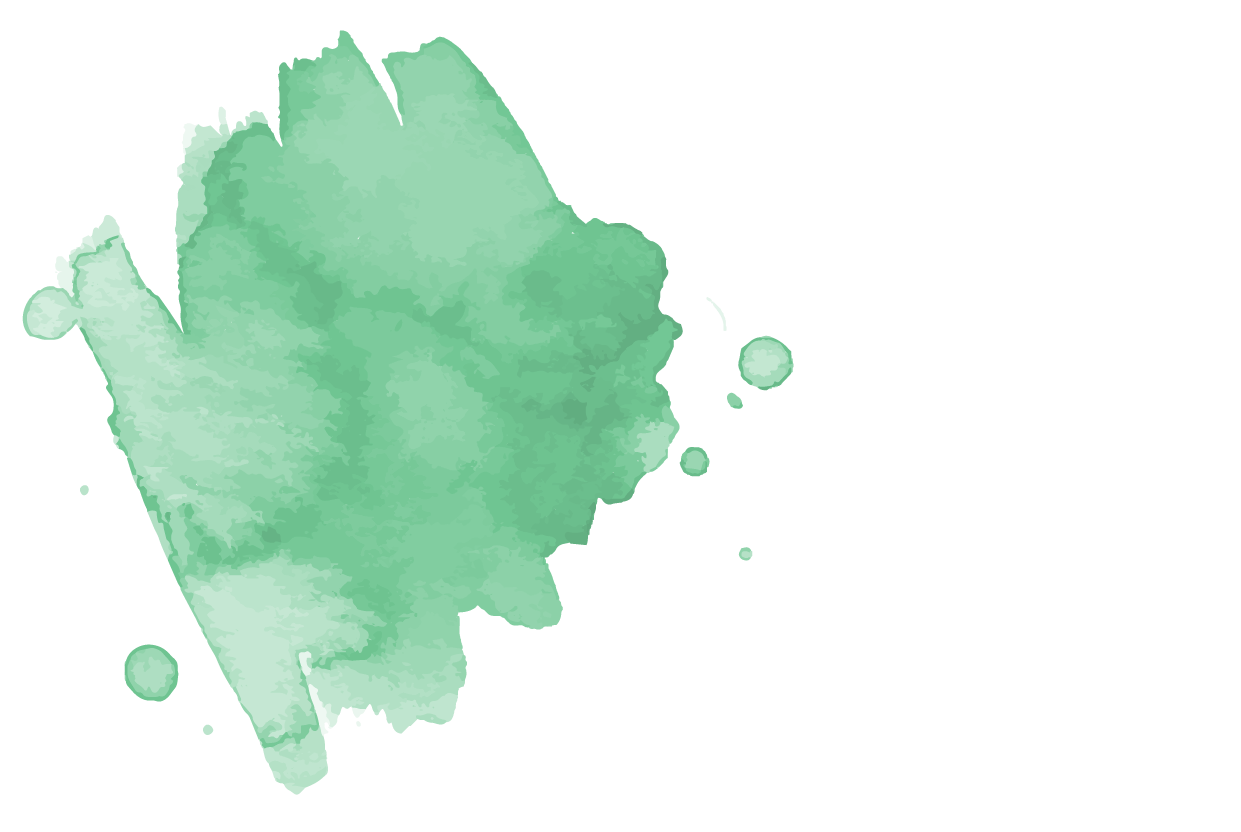 03
Test results
Finding #1: 
Some visual metaphors are still unclear
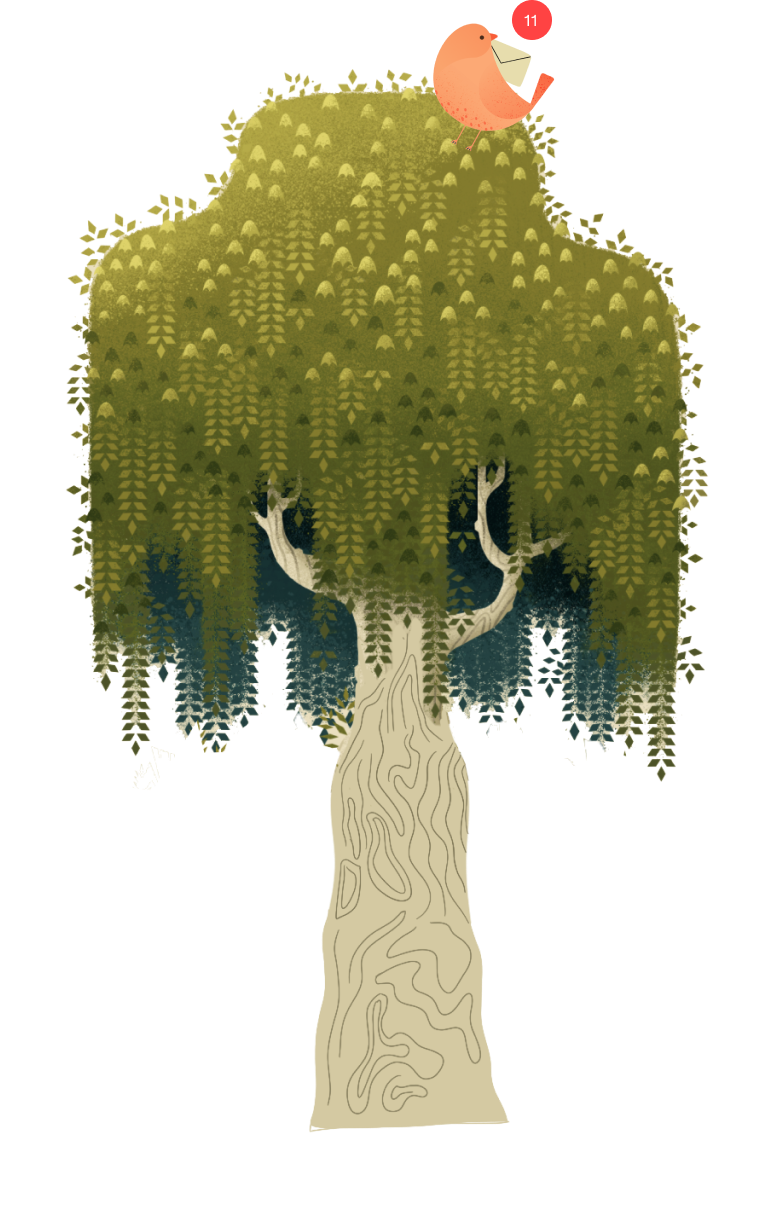 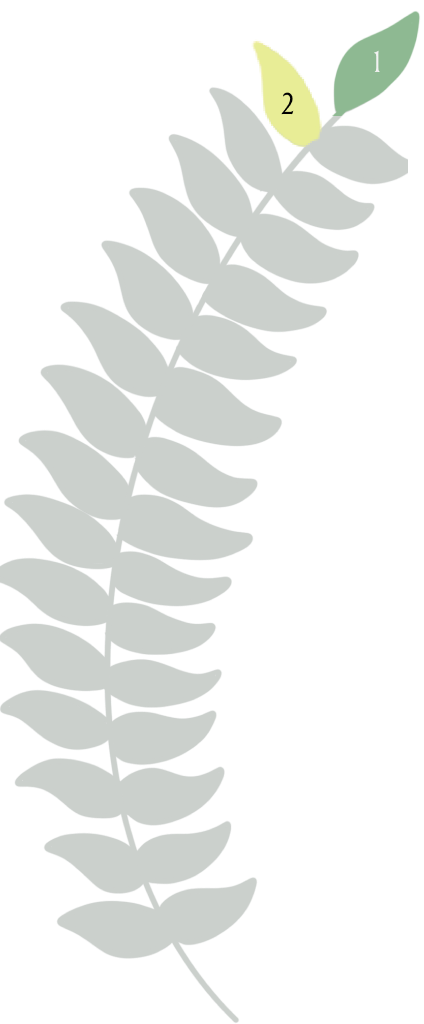 Not sure how the willow connects with mental health (P2, P4)

“What do the colors on the mood tracker represent?” (P1)
Finding #2: 
Navigating to resources is still not intuitive
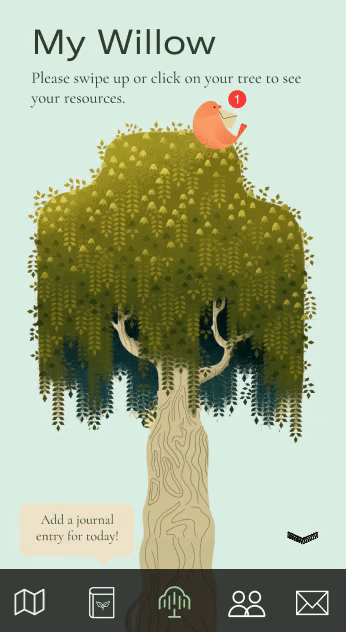 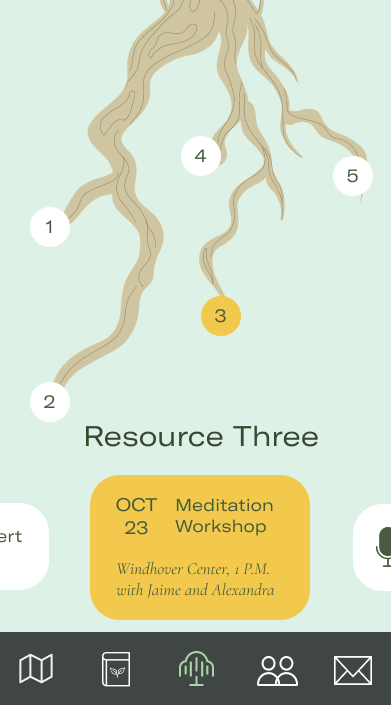 “I thought I had to click the down arrow, not scroll.” (P2)

“It wasn’t clear that I had to scroll down.” (P6)
Finding #2: 
Navigating to resources is still not intuitive
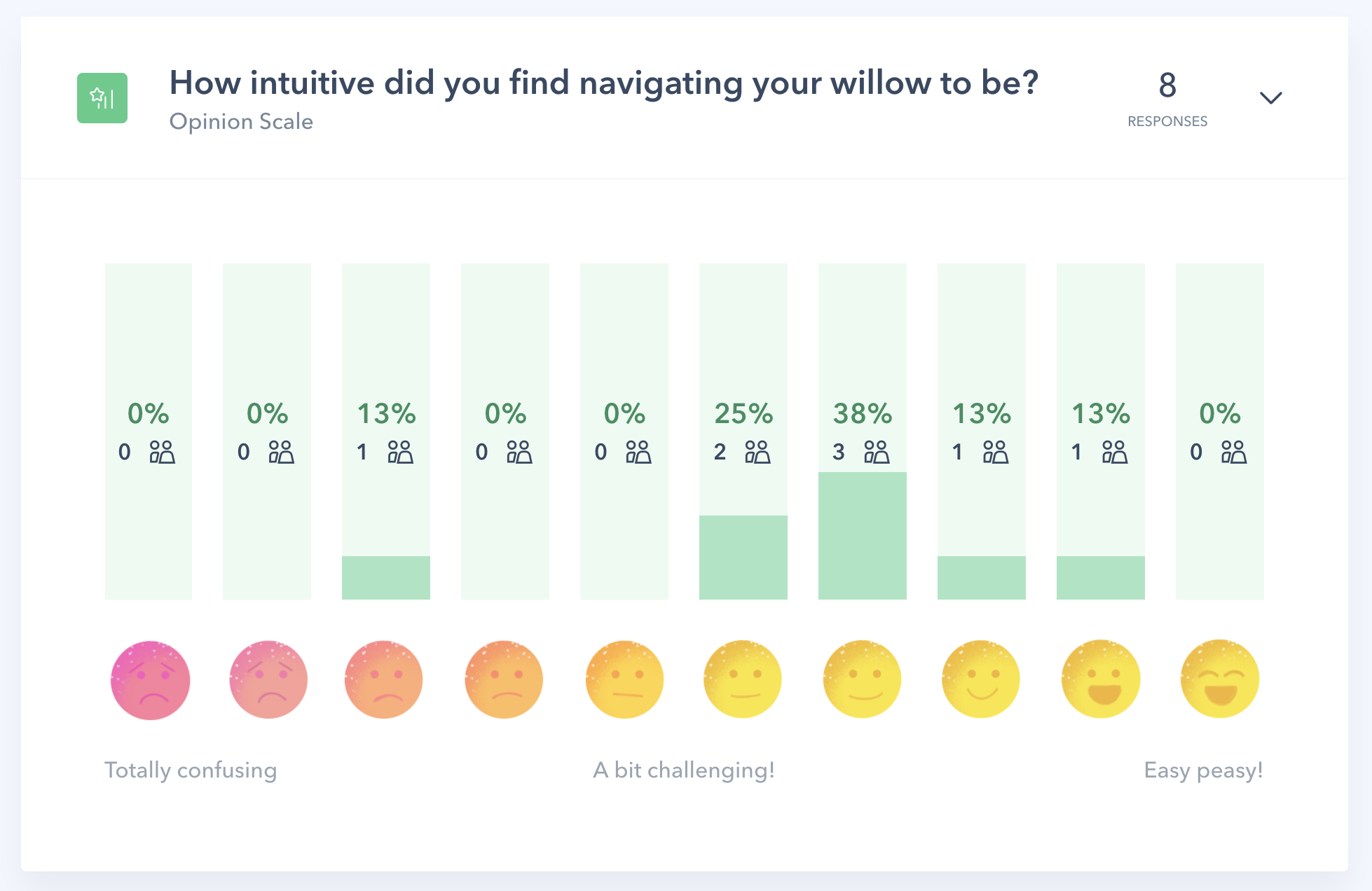 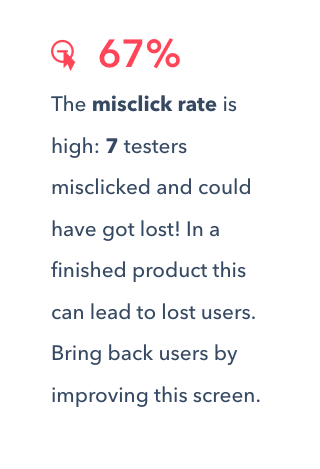 Finding #3: 
Mobile journaling can feel tedious
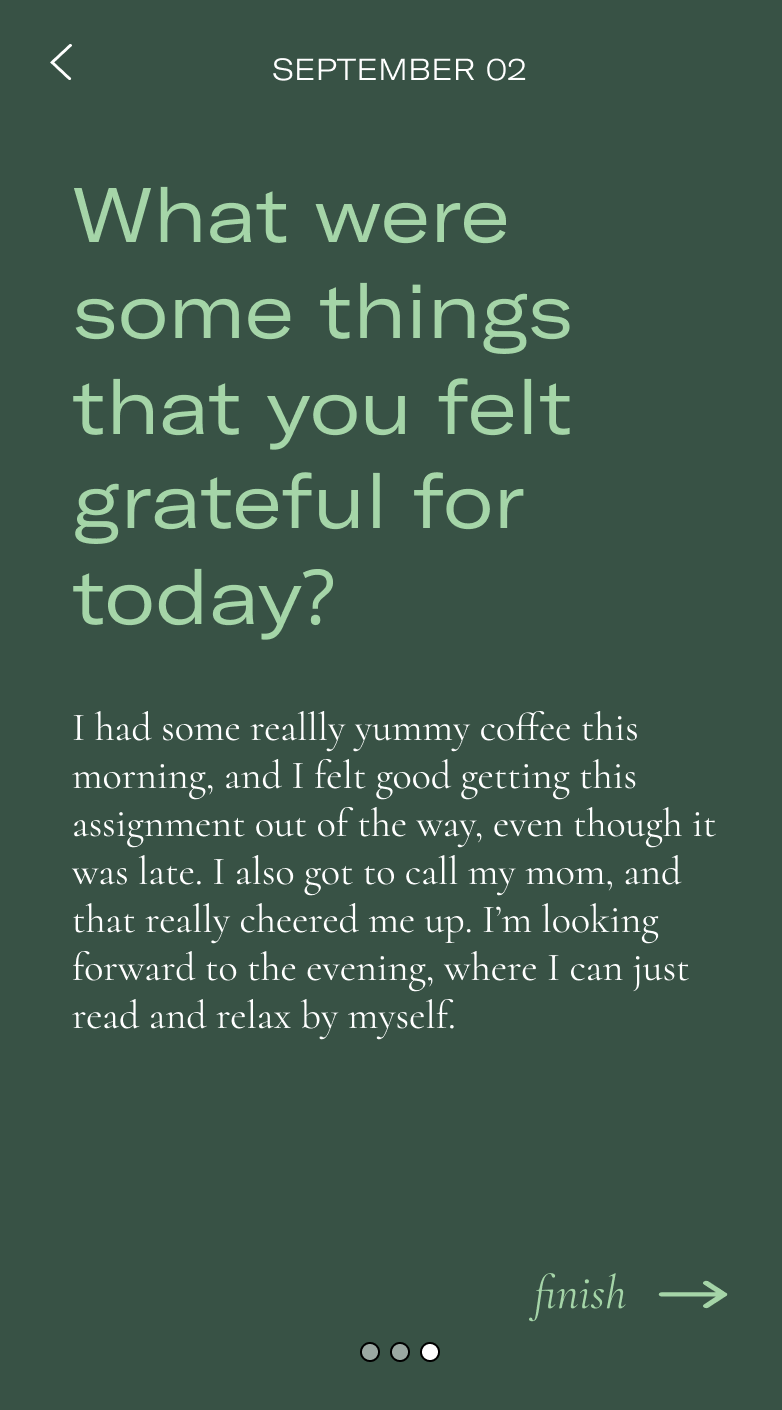 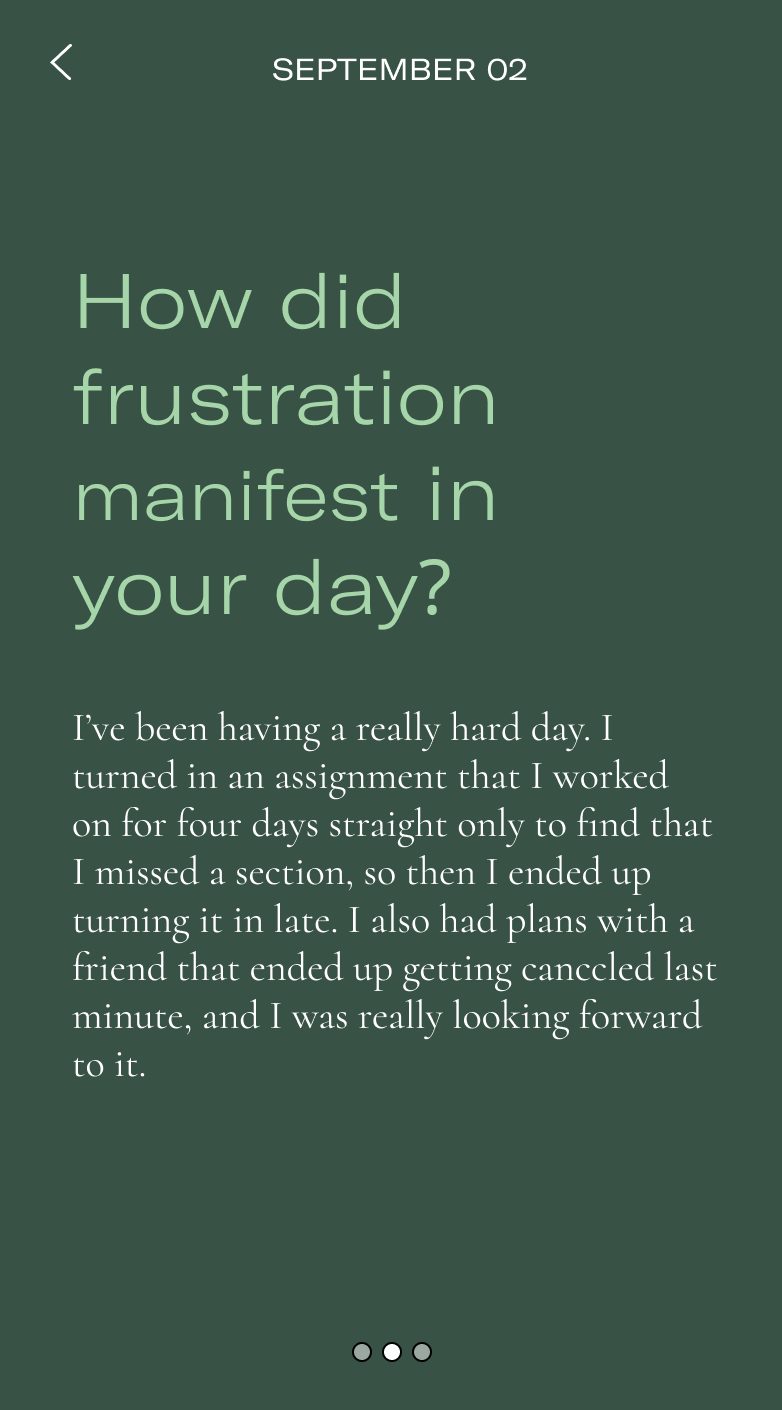 “Journaling is too tedious on the phone. Maybe there should be a voice record option.” (P1)

“I already keep a physical journal, so I don’t know if I’d want to journal again on my phone.” (P5)
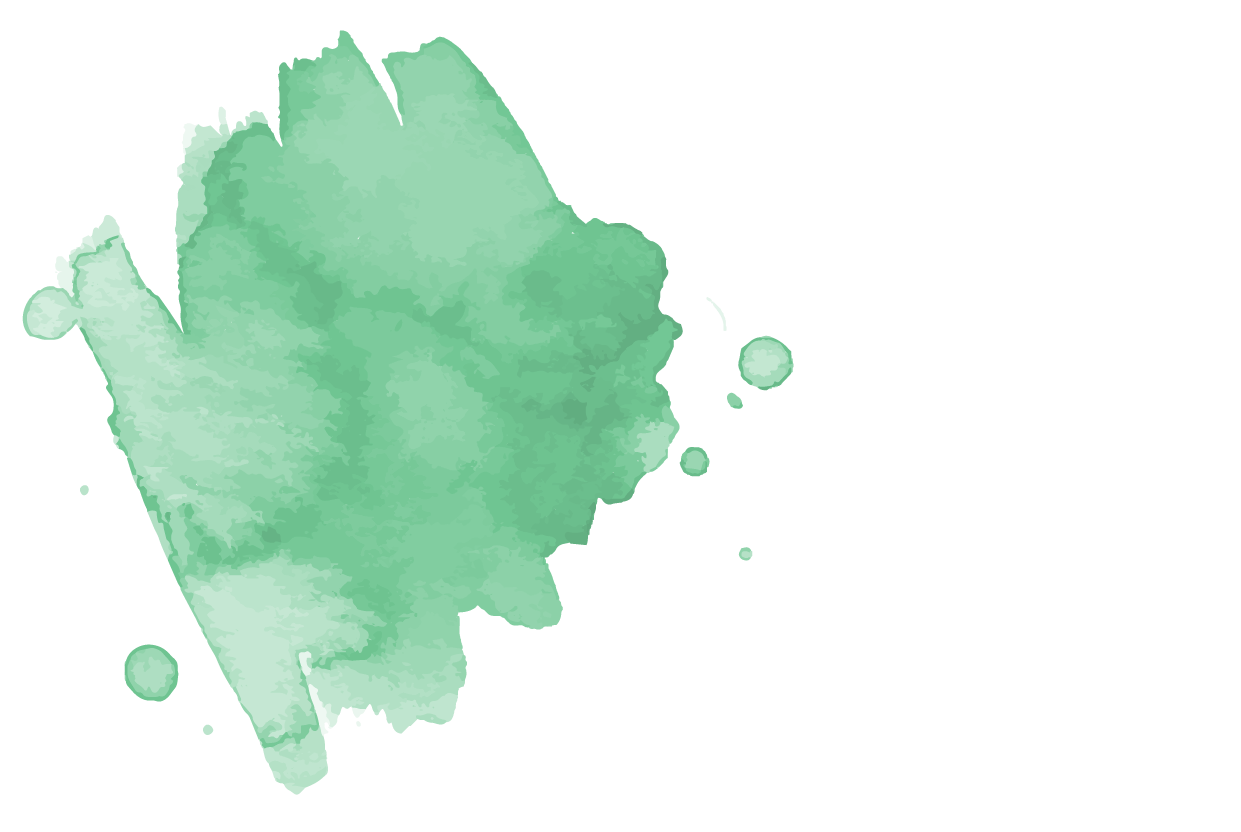 04
Interface redesign #2
Onboarding flow
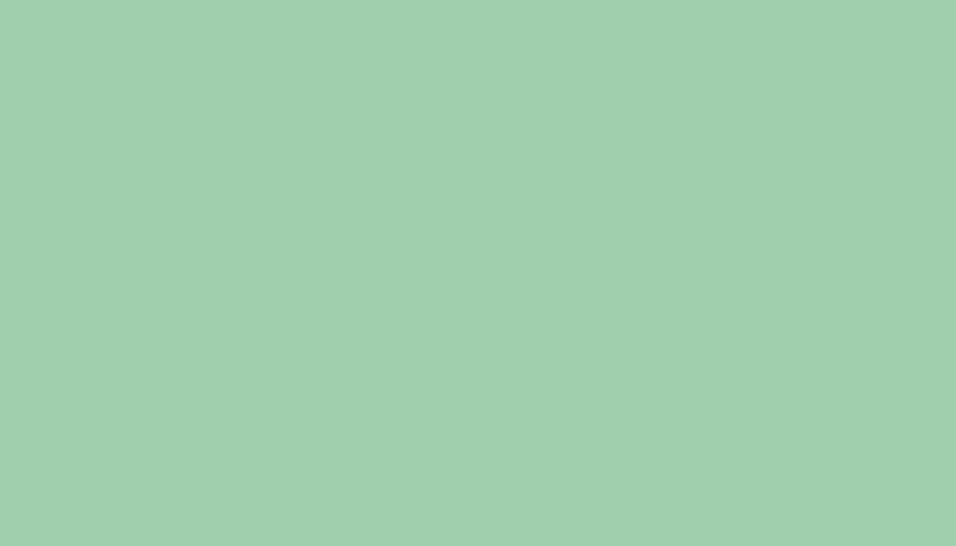 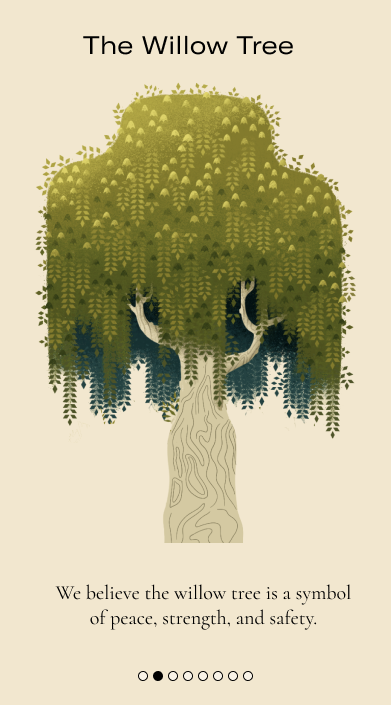 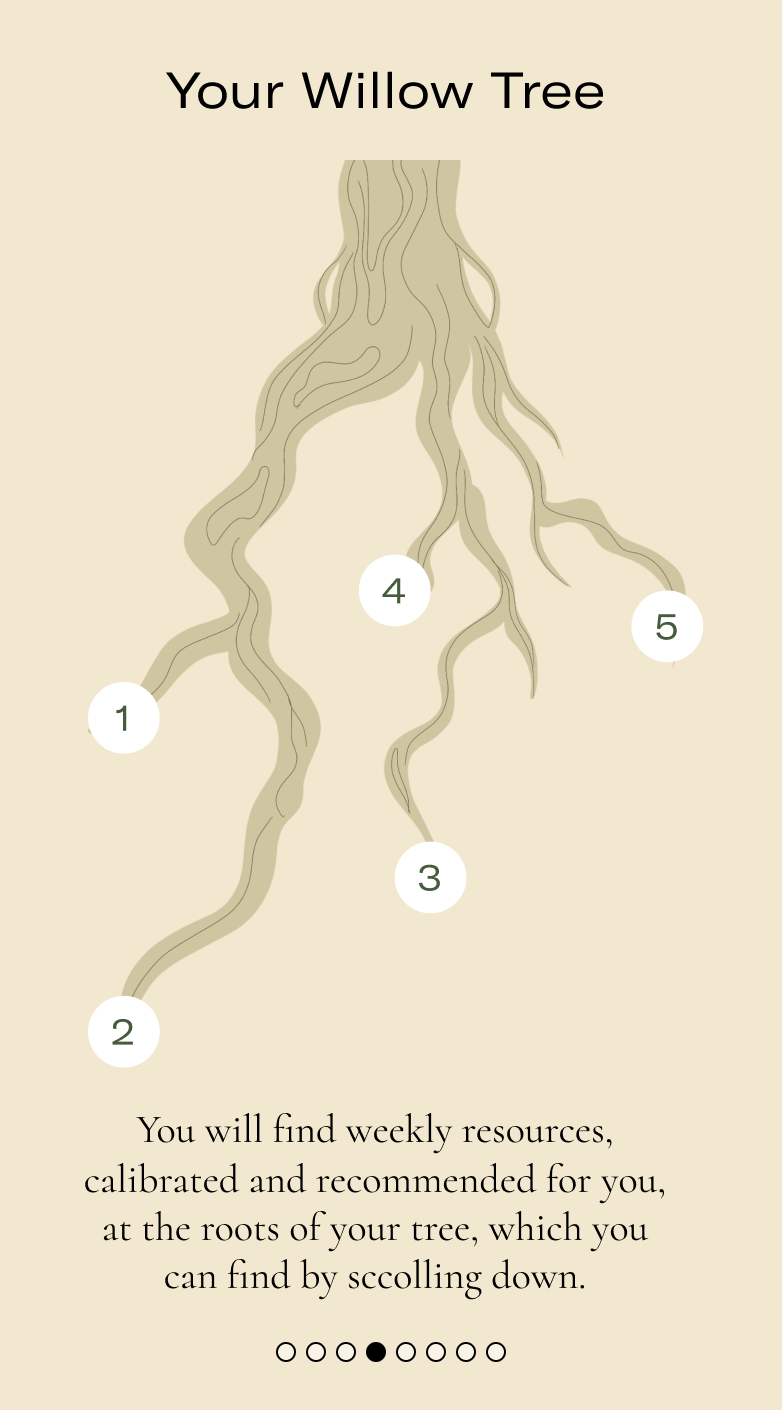 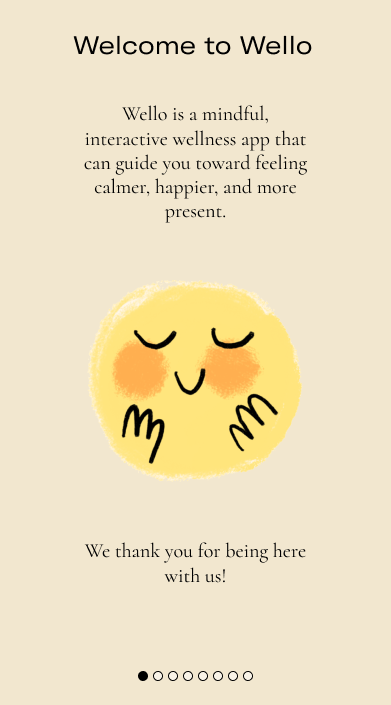 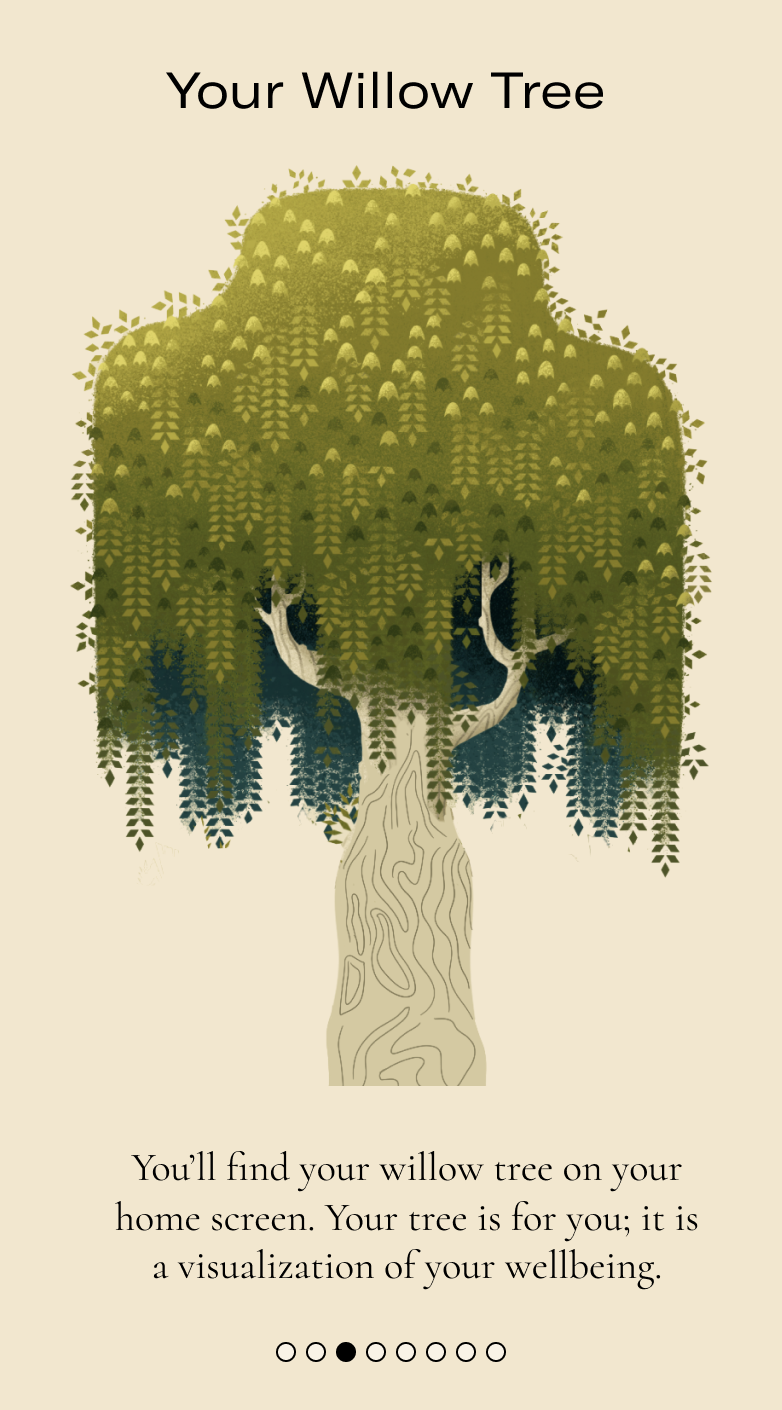 Onboarding flow
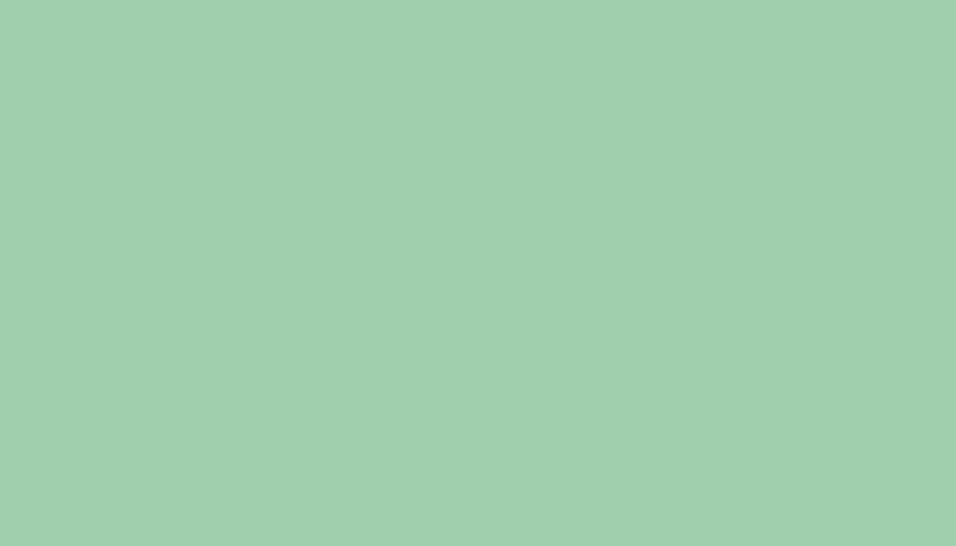 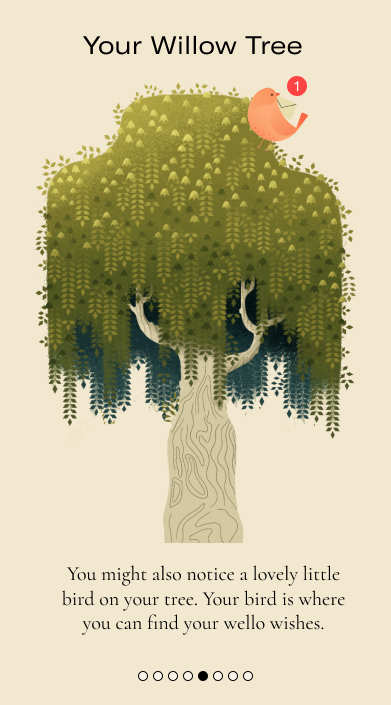 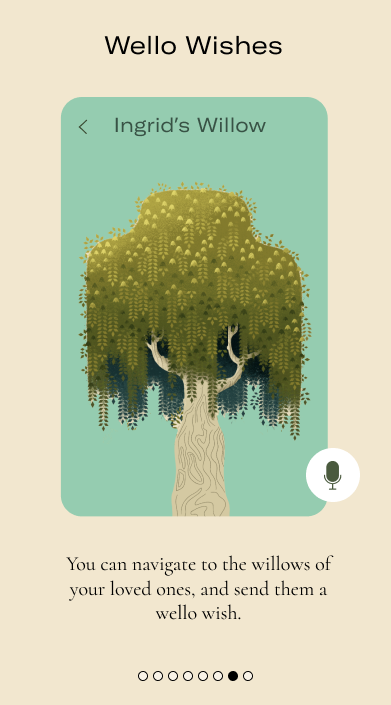 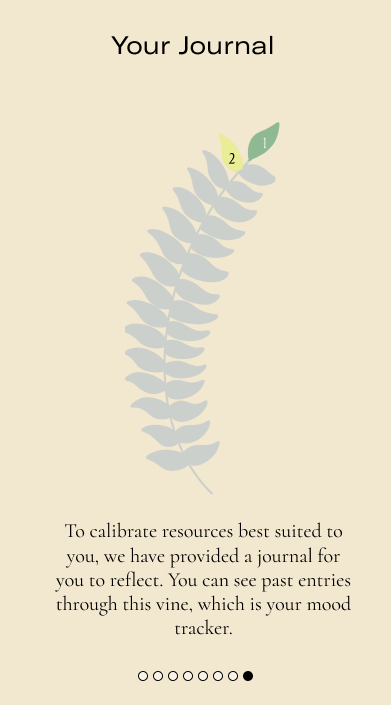 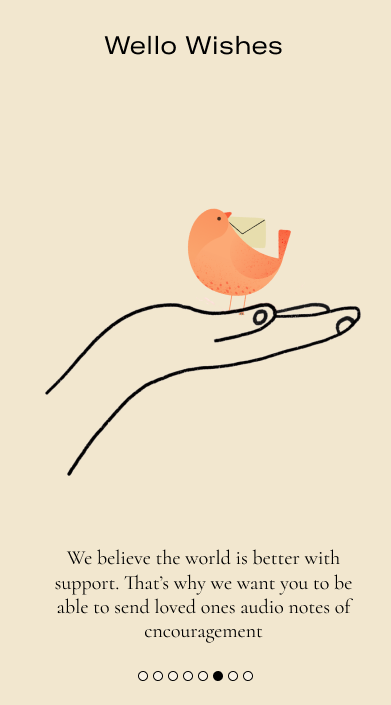 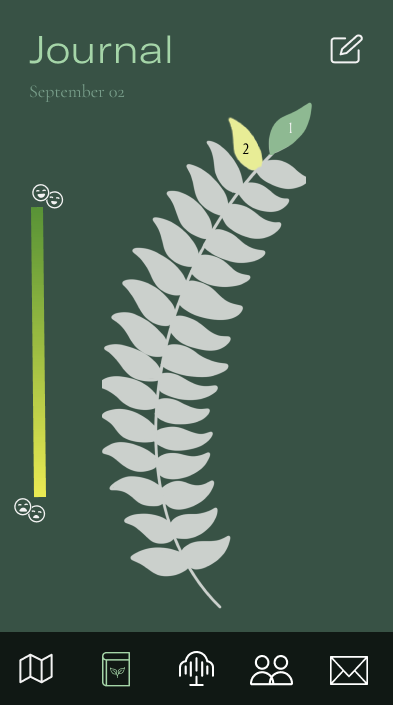 Color legend for mood tracker
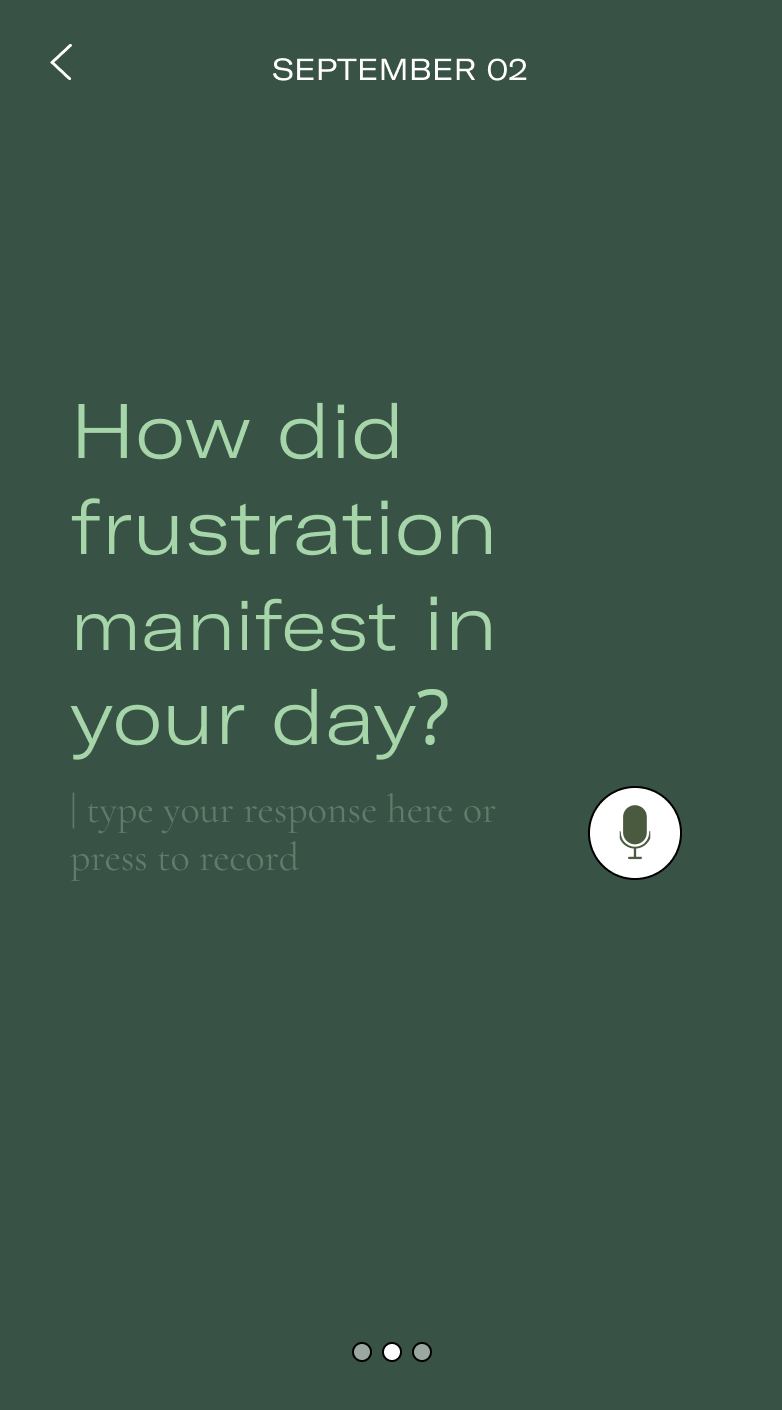 Option to voice record journal entries
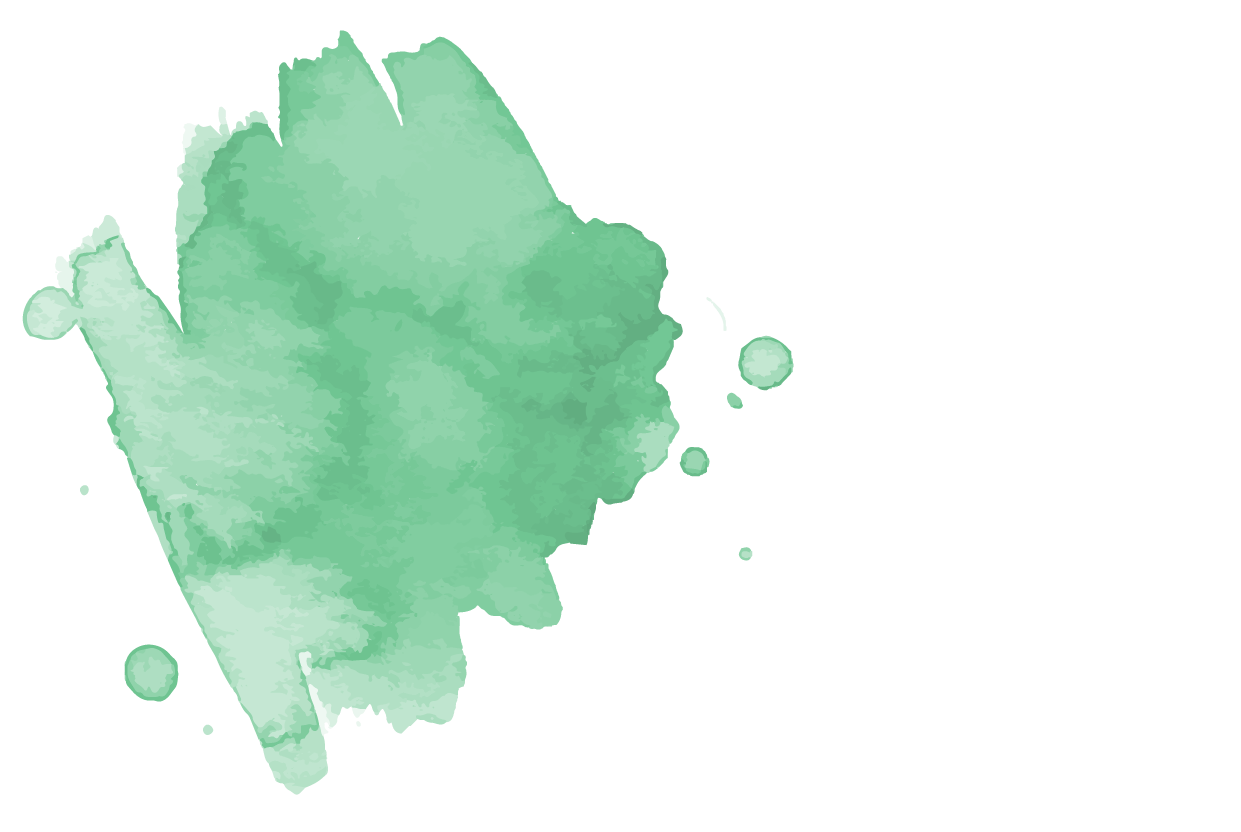 05
Application of AI
Personalized resource recommendations
Applying NLP + ML to recommend wellness resources and events based on your journal entries
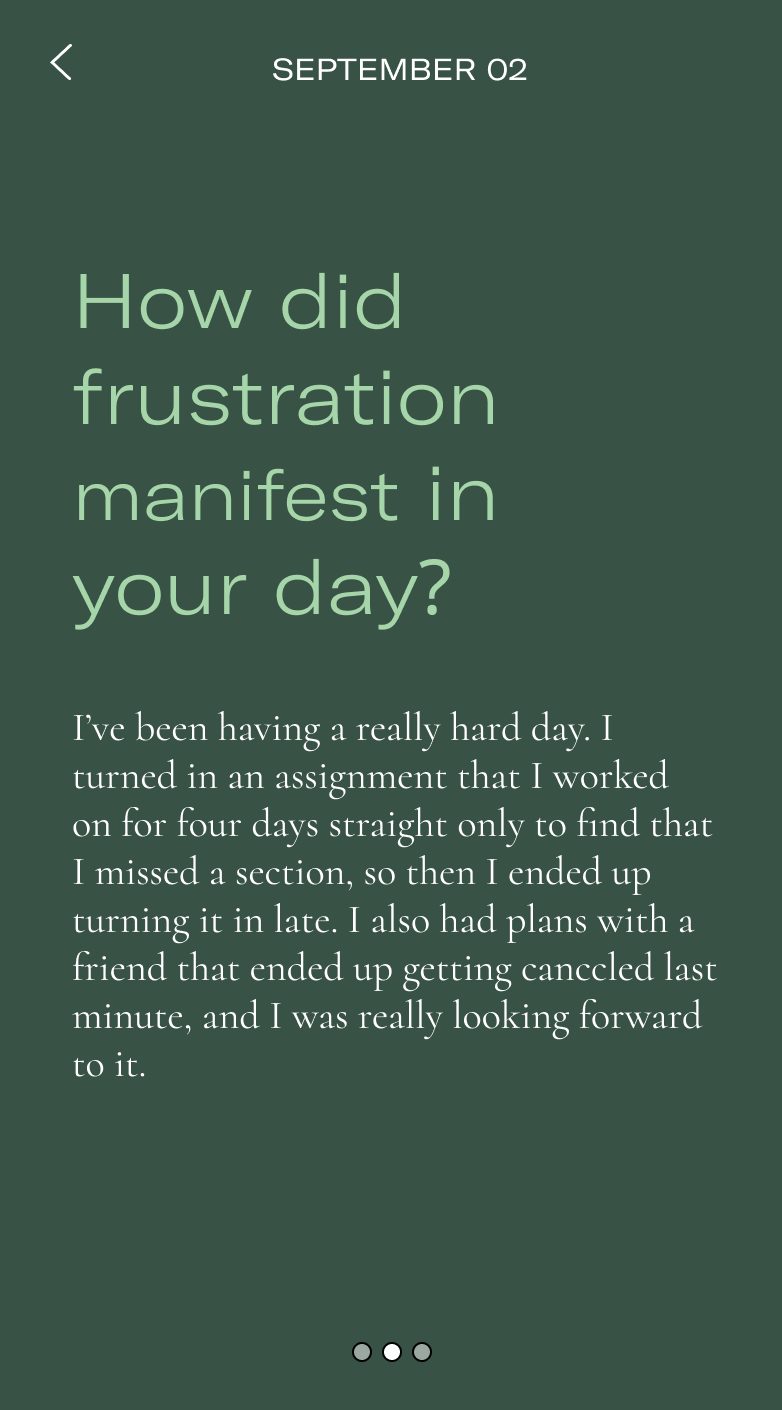 Personalized resource recommendations
Applying NLP + ML to recommend wellness resources and events based on your journal entries
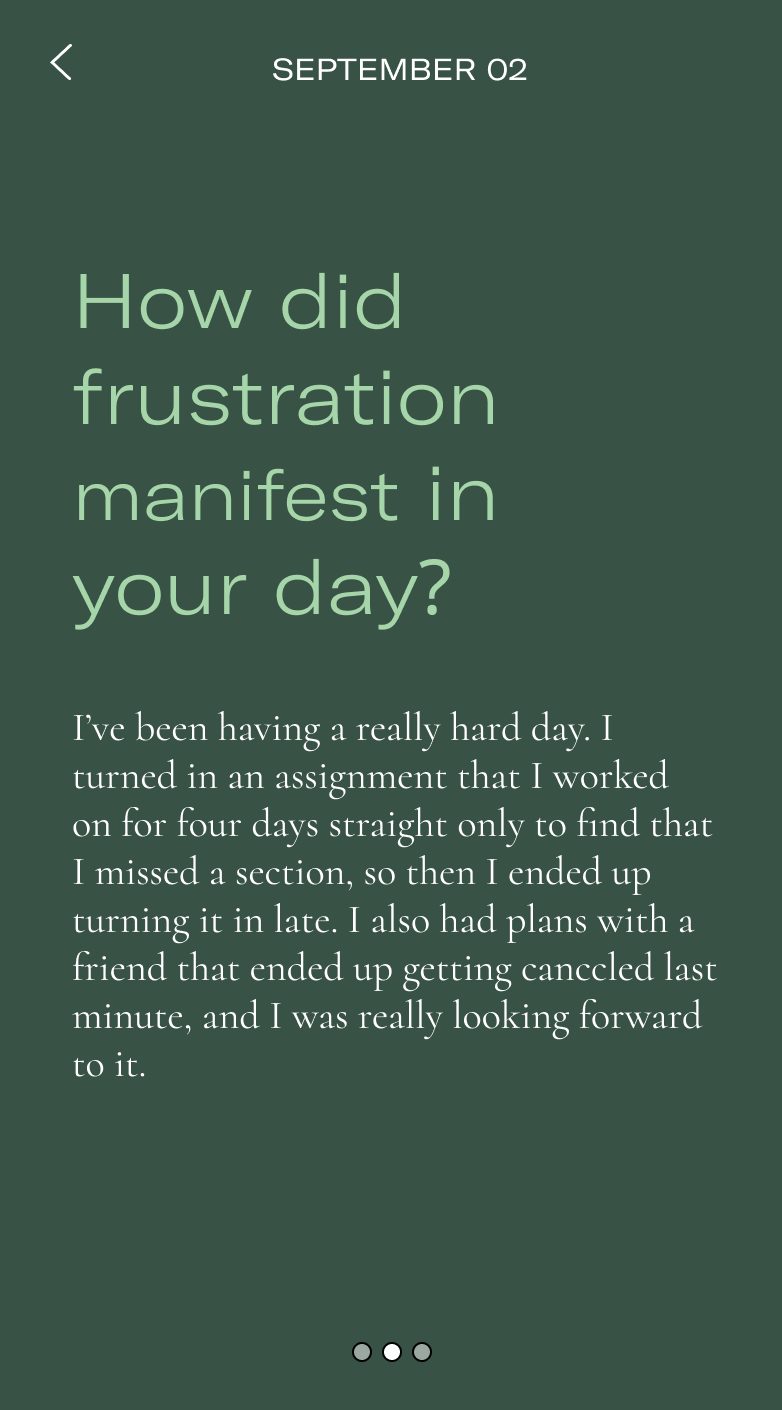 “missed a section”
“ended up turning it in late”
“plans… that ended up getting canceled”
Personalized resource recommendations
Applying NLP + ML to recommend wellness resources and events based on your journal entries
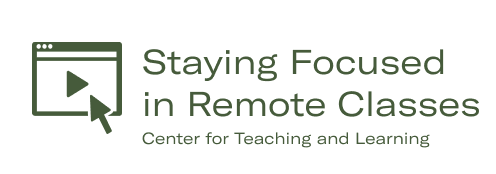 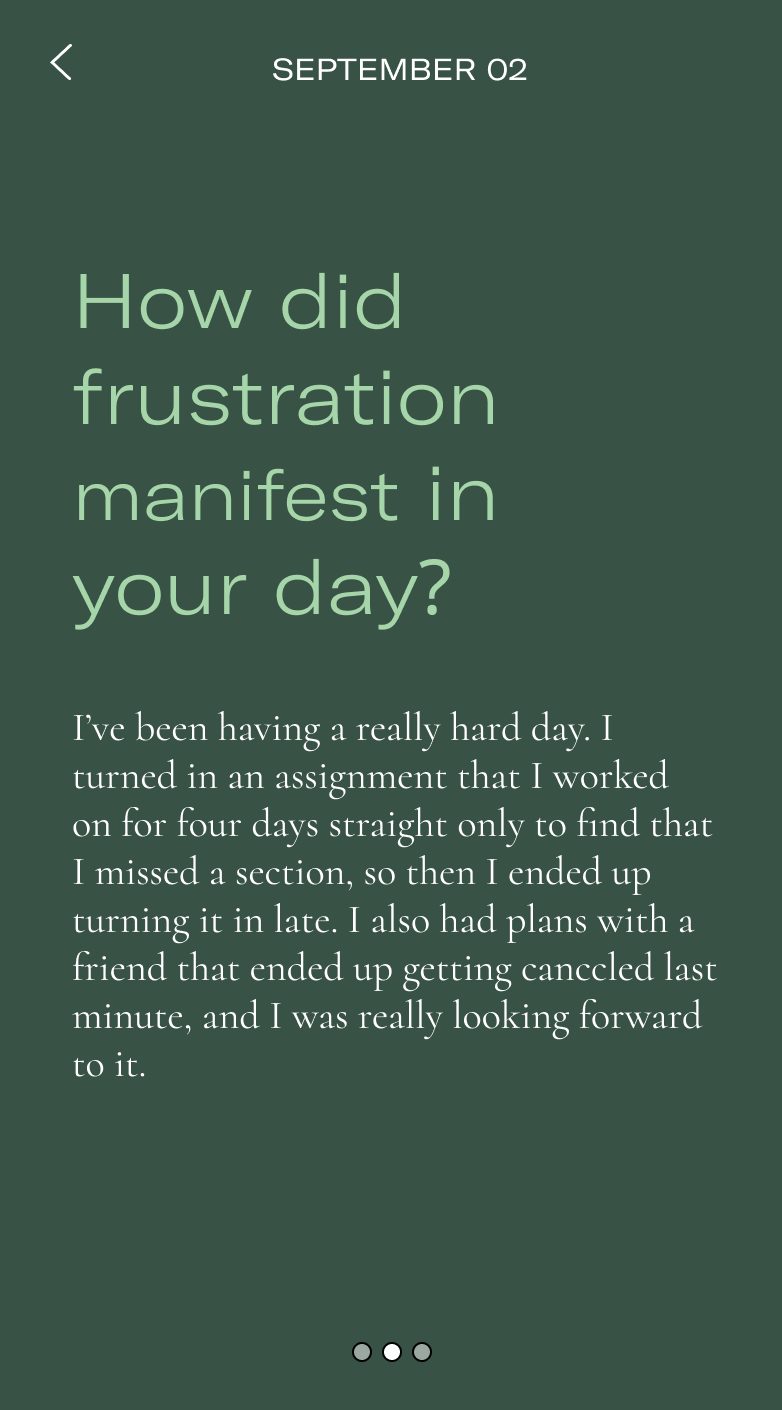 “missed a section”
“ended up turning it in late”
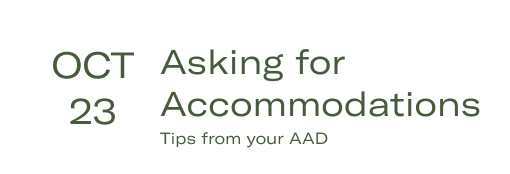 “plans… that ended up getting canceled”
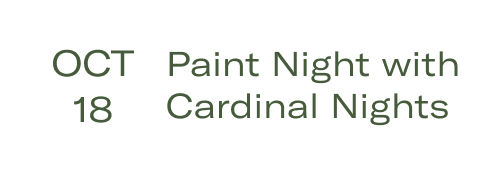 Questions?
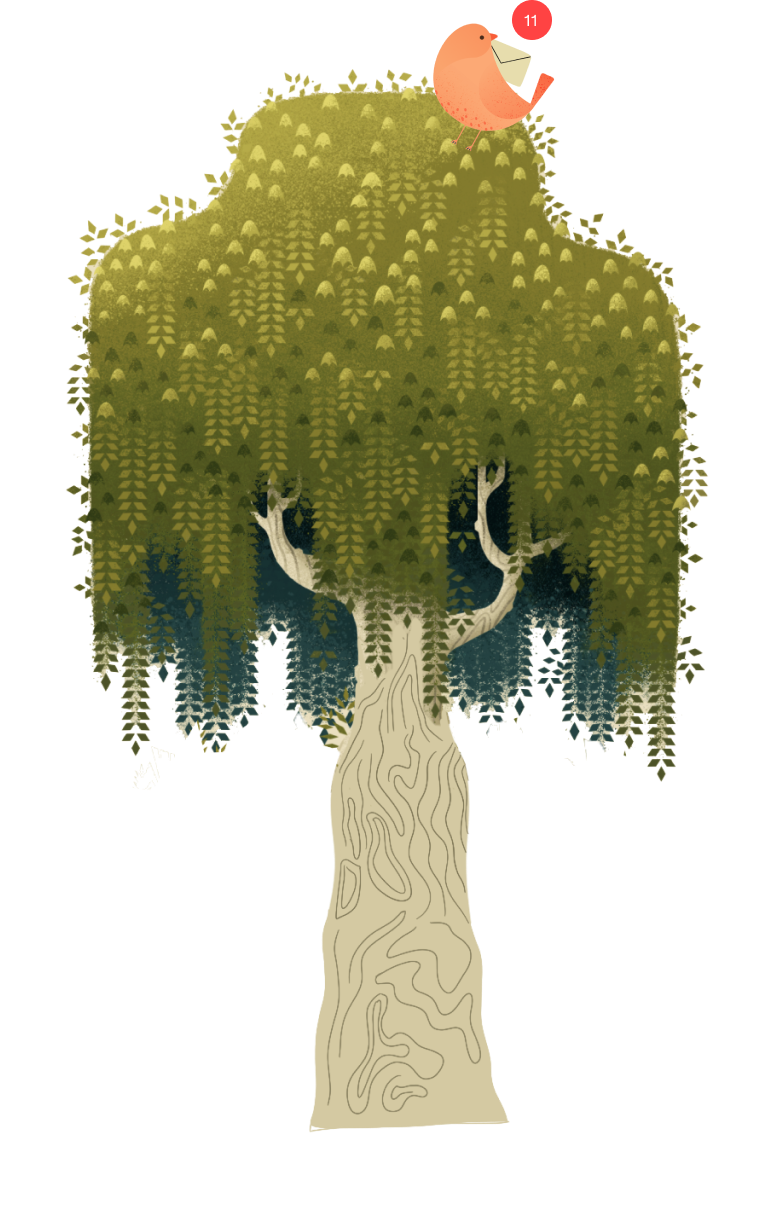 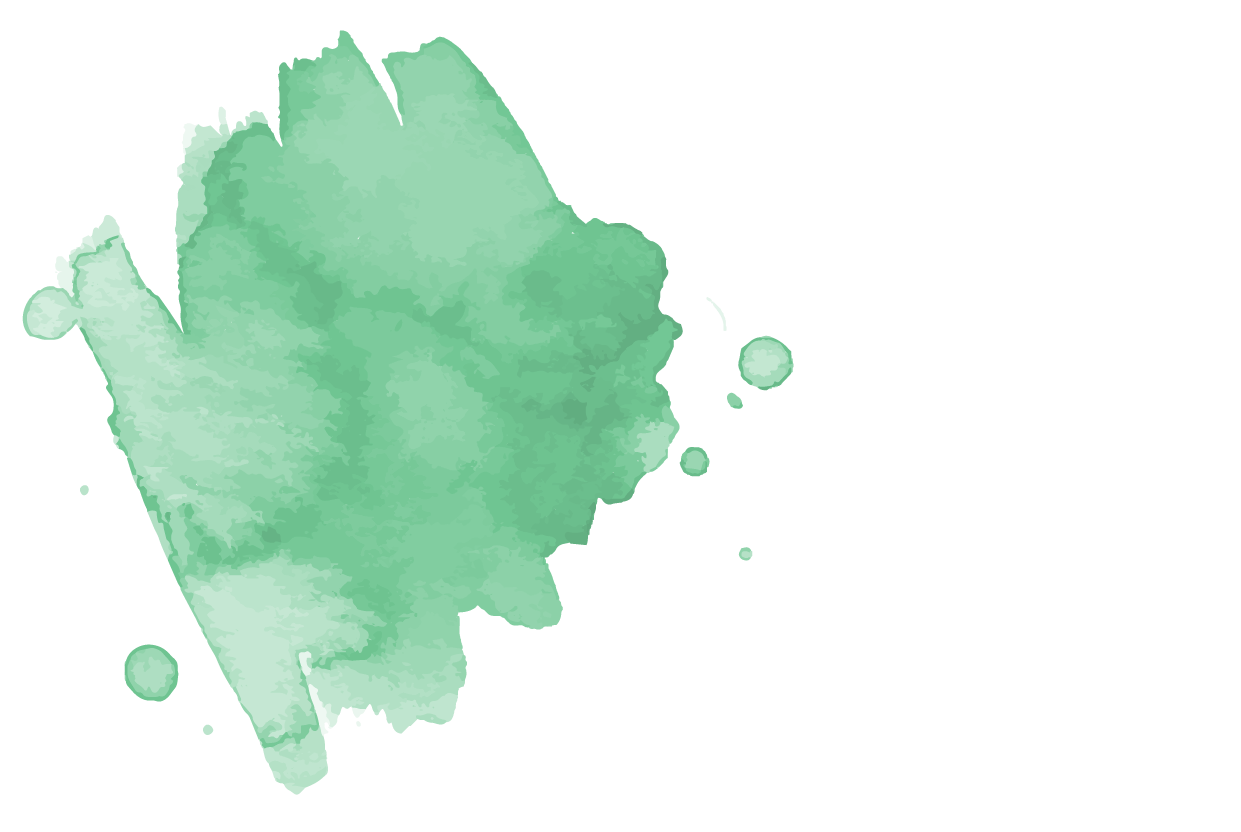 Appendix
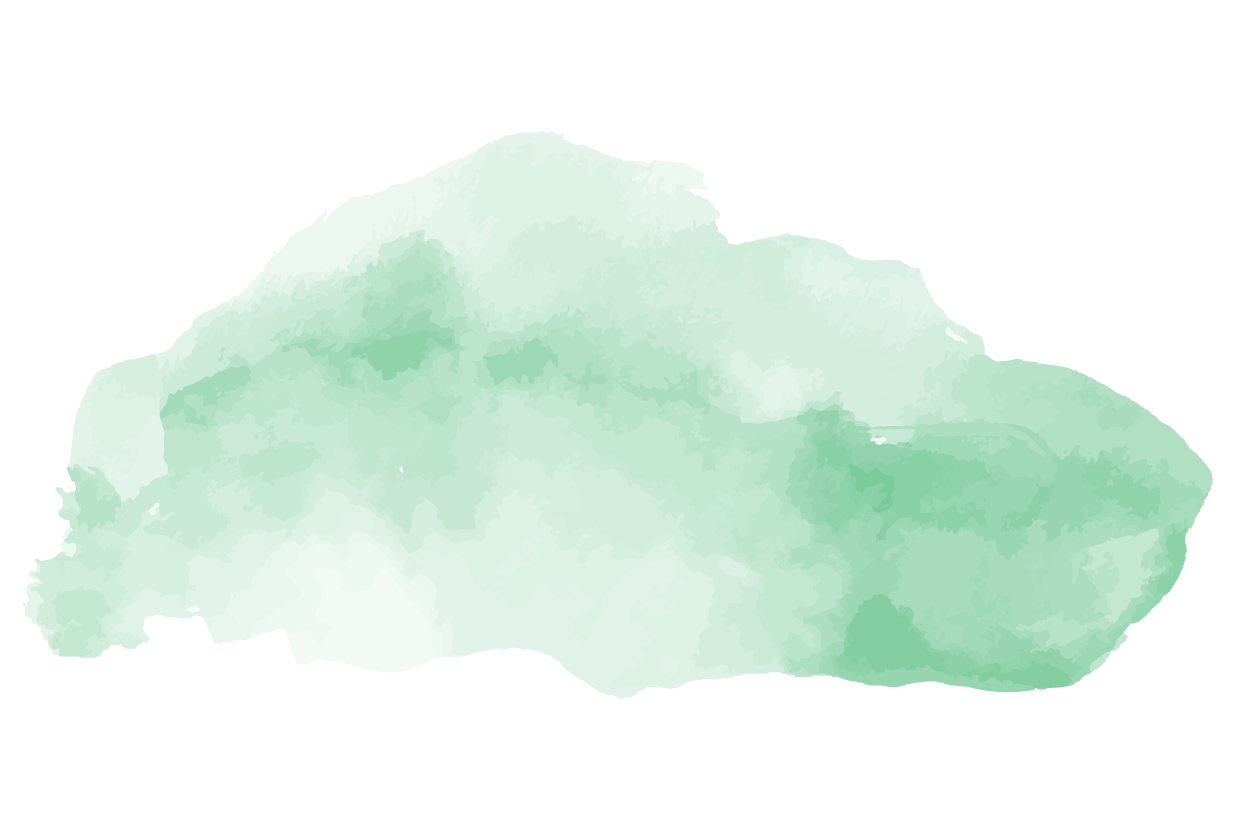 User Study Discussion Guide
User Test Summary
Med-fi Prototype (Figma)
Med-fi Prototype (Maze)
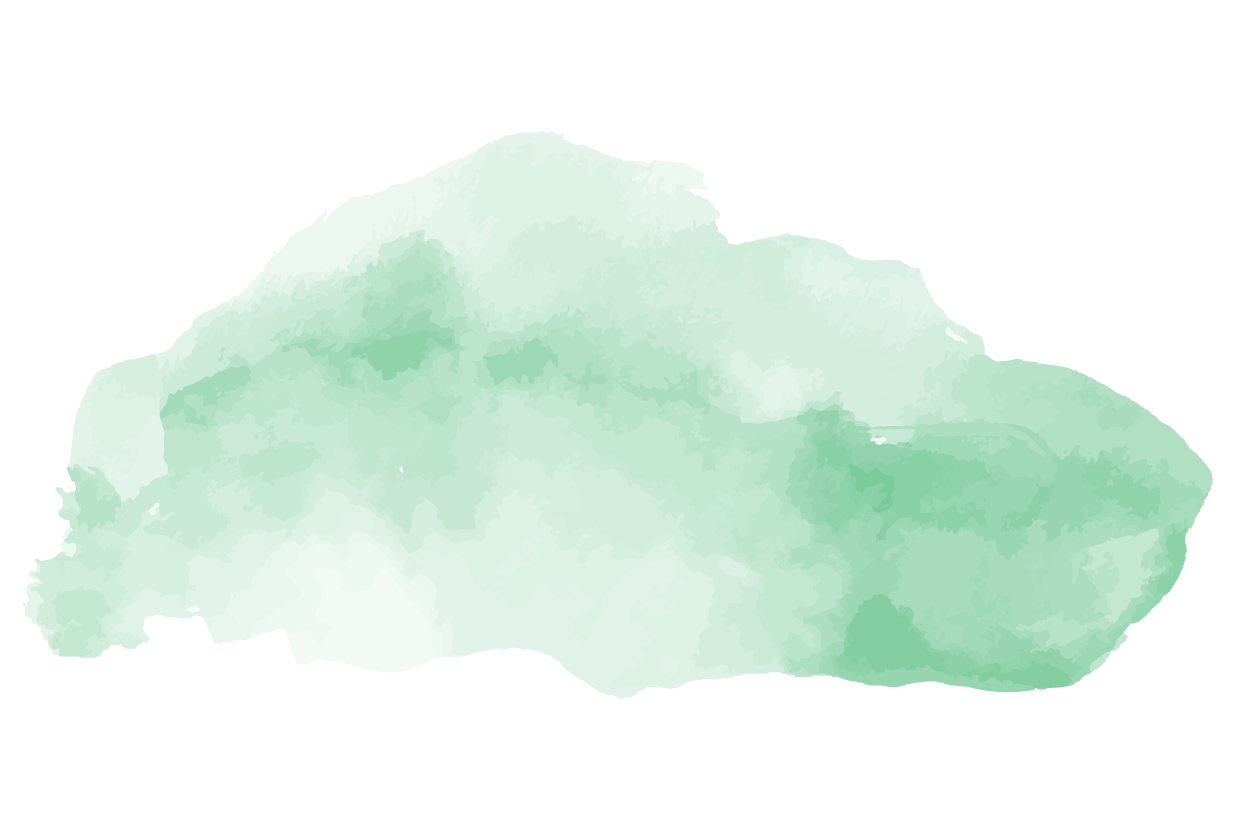